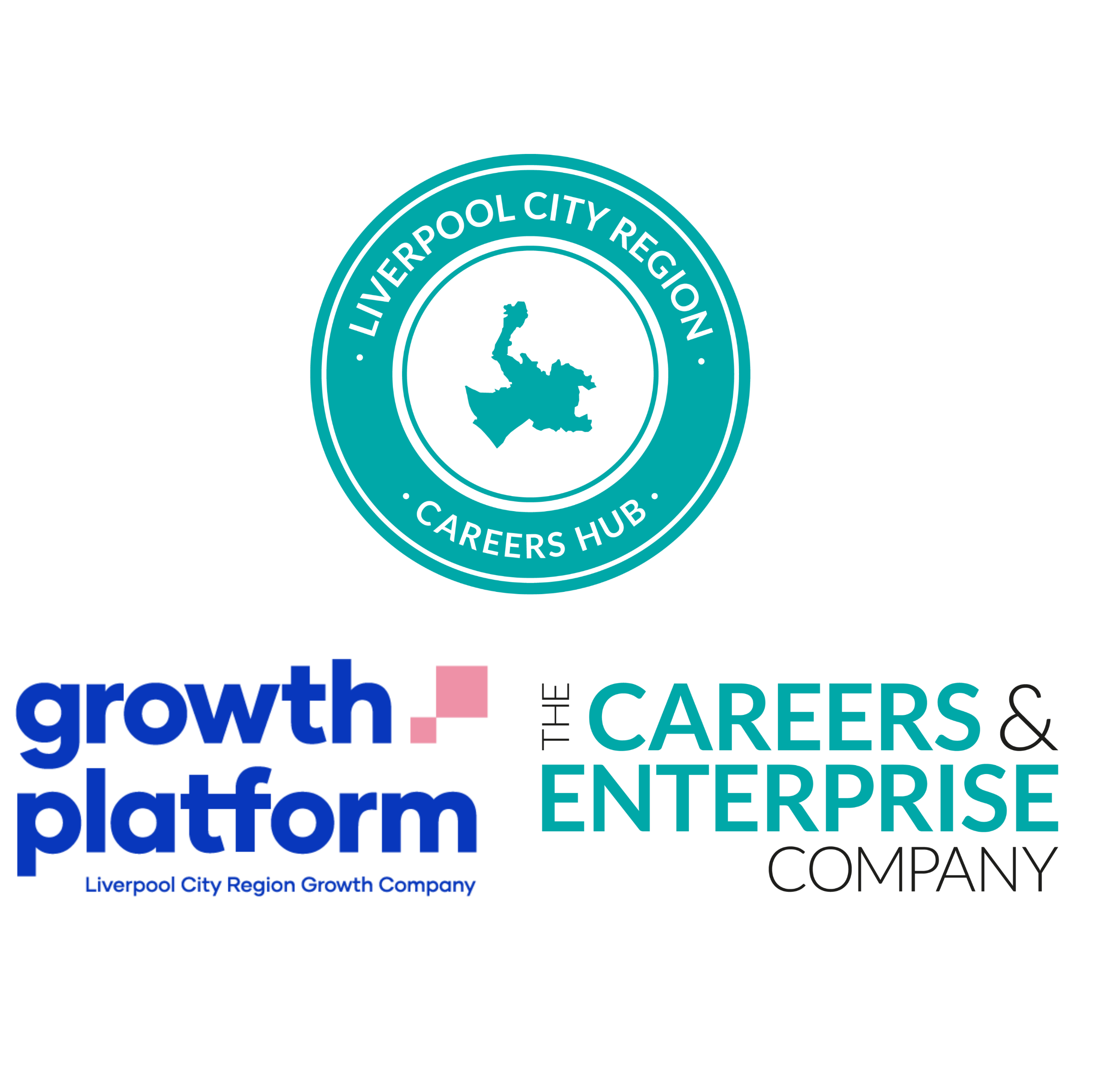 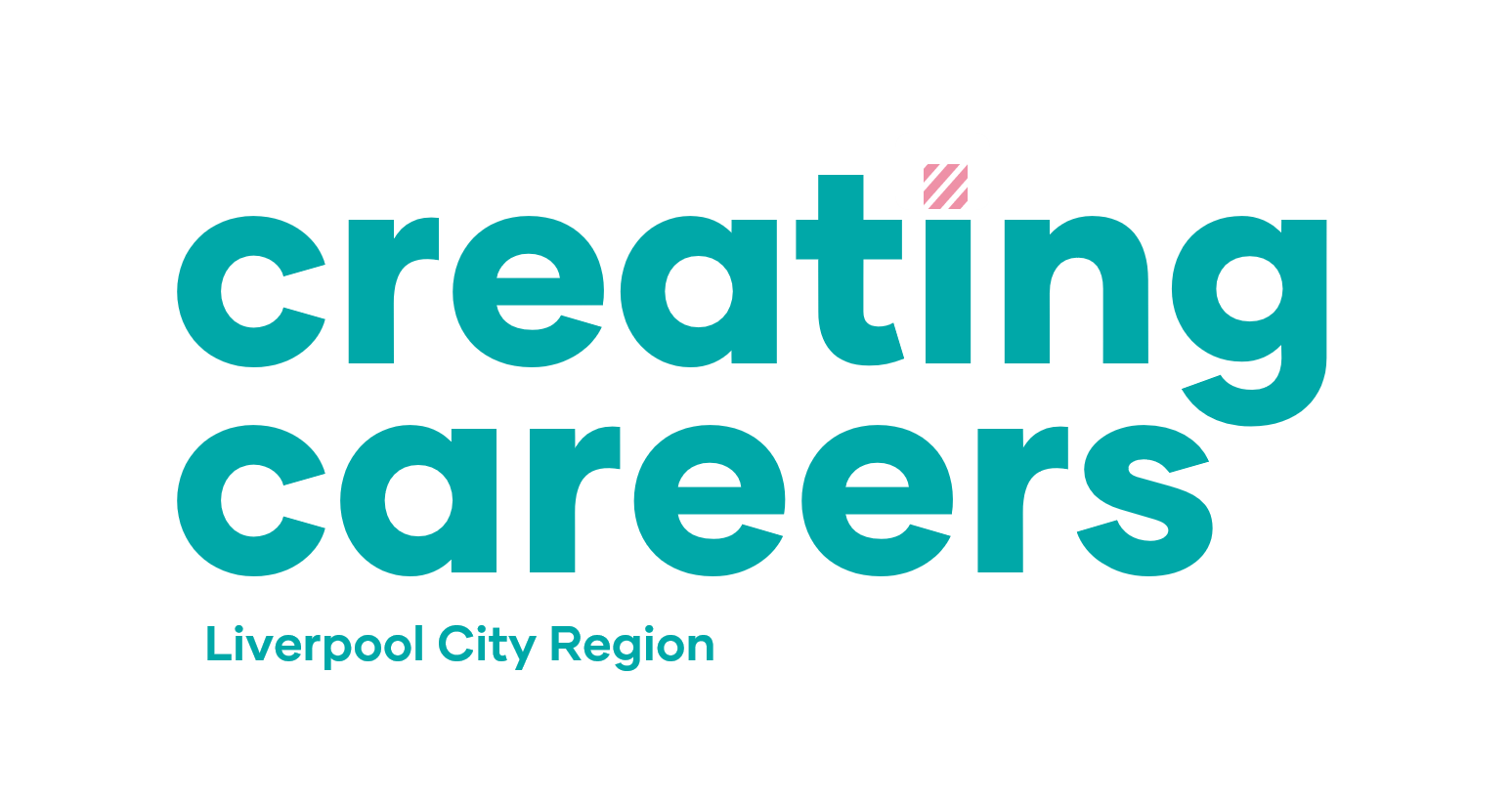 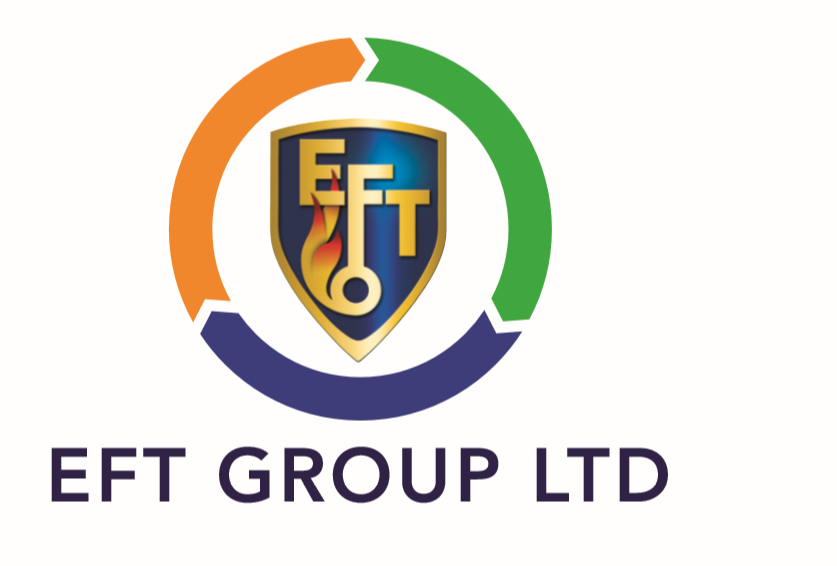 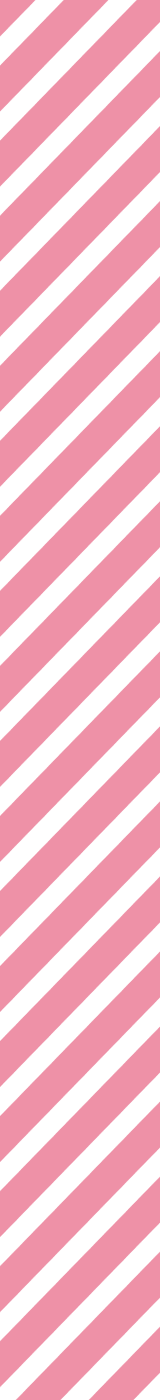 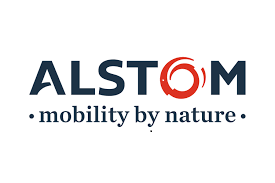 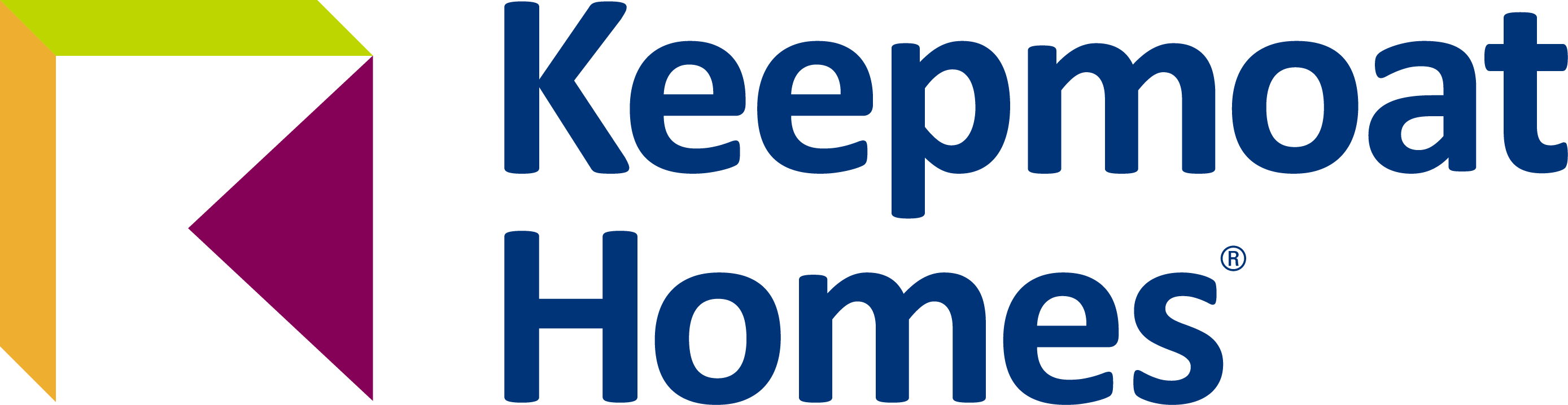 National Apprenticeship Week 2022Liverpool City Region Cornerstone Employers
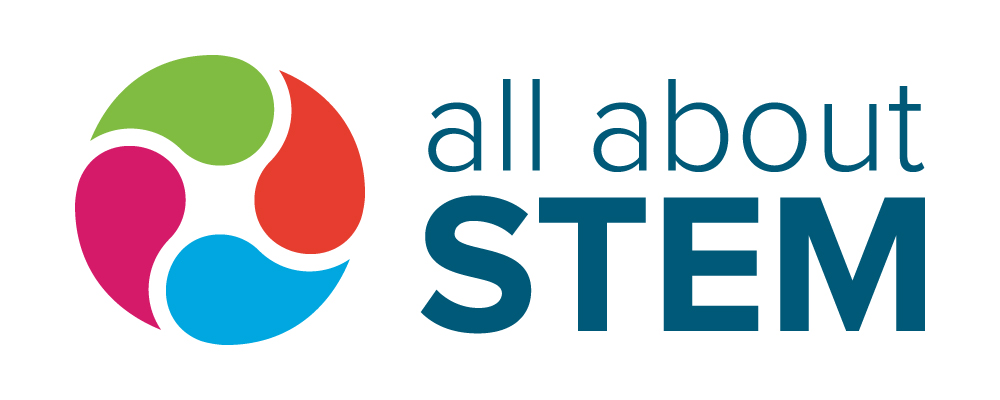 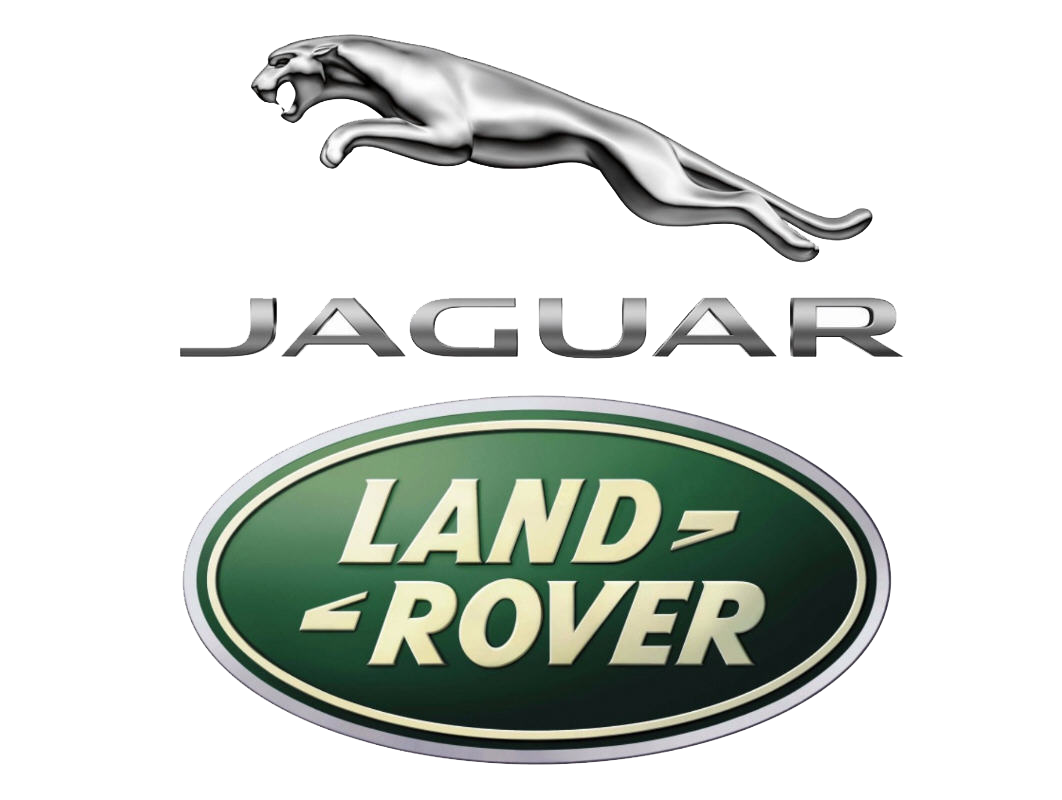 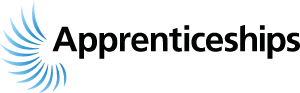 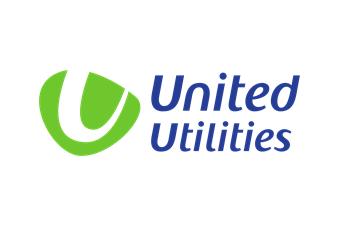 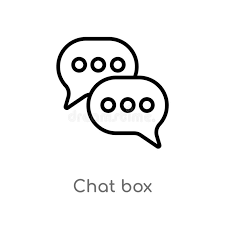 HousekeepingCameras and mics off 
Ask questions via the chat box 
Ask as many questions as you’d like!
Twitter @LCRCareersEnt
 TikTok   lcr_careers_hub
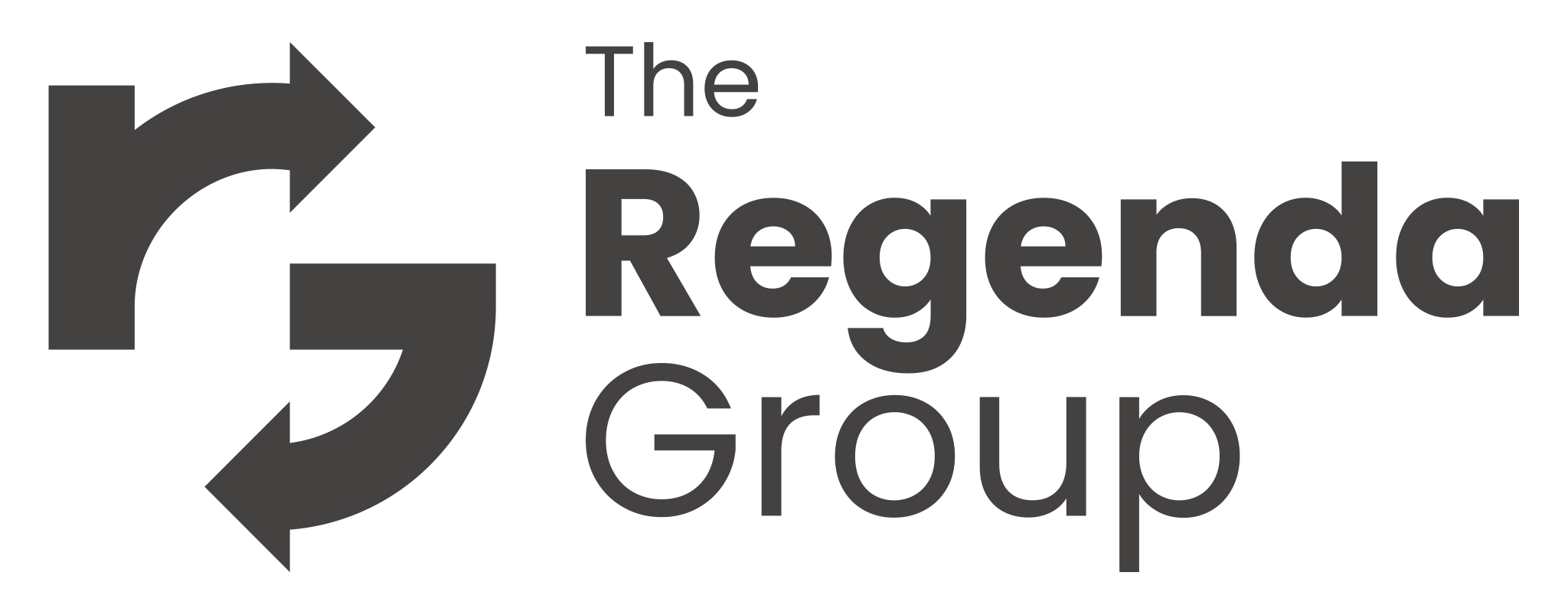 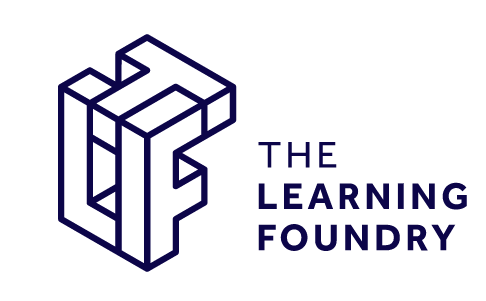 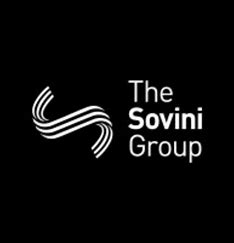 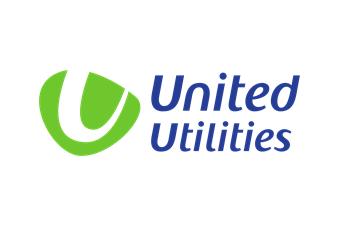 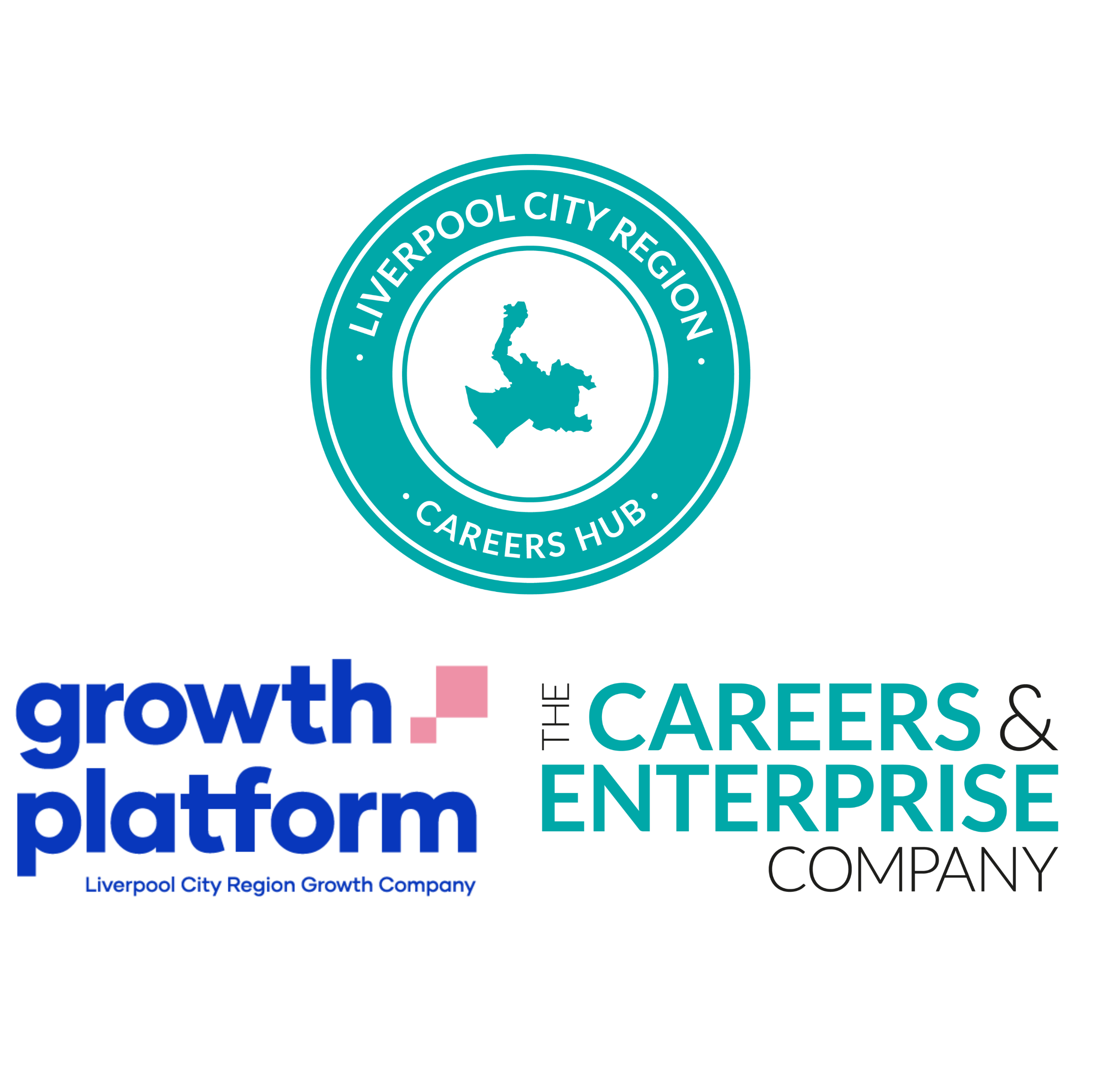 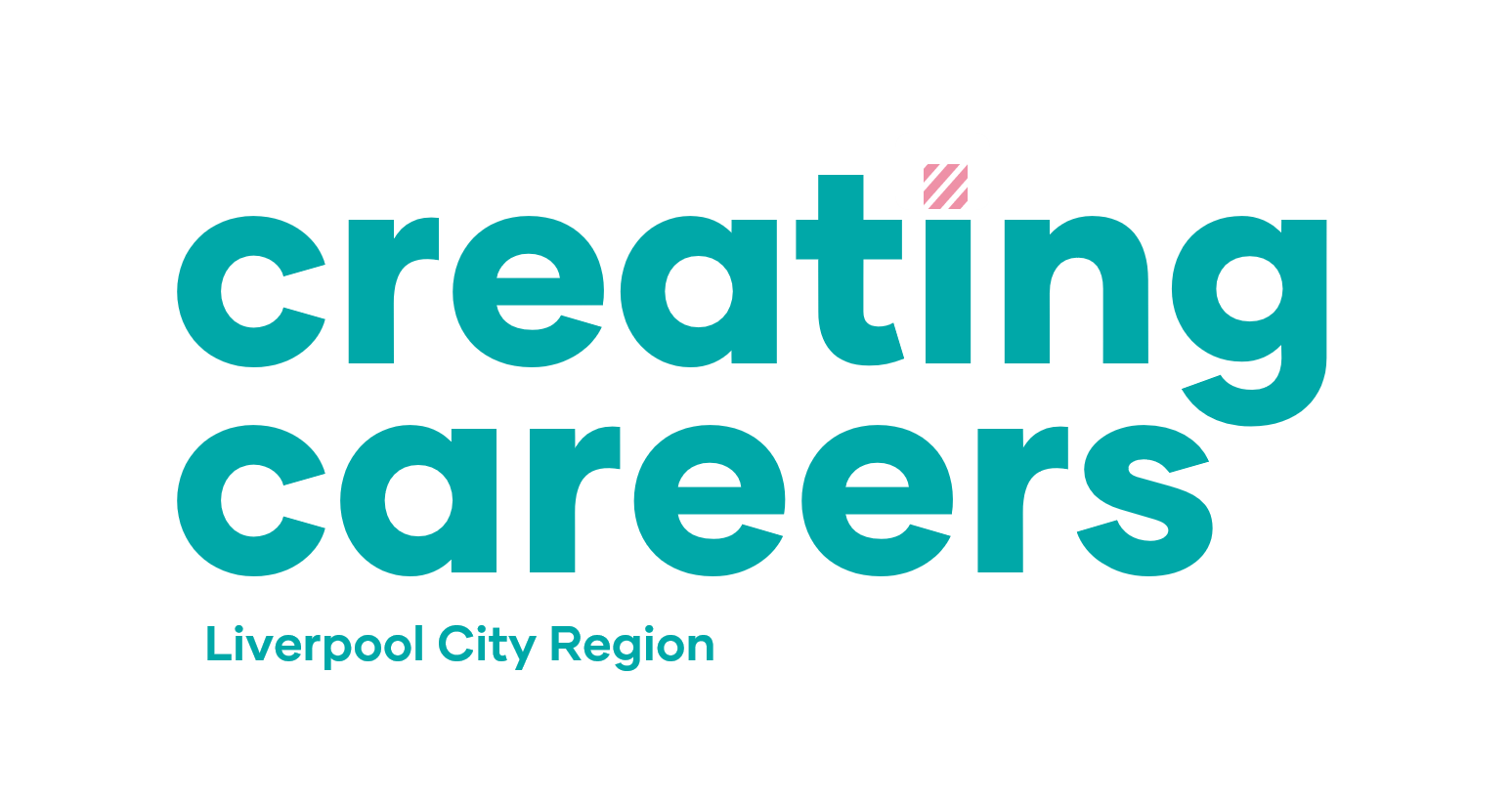 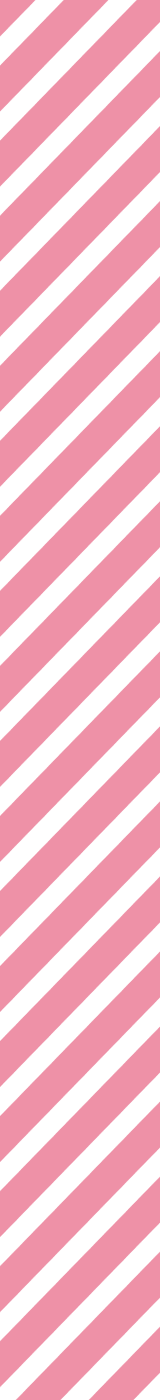 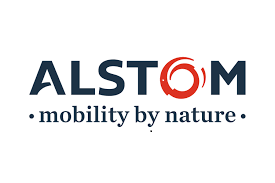 Introduction to Engineering & Rail Sector
10.00 am     	Welcome
10.05 am  	Introduction to 2 Businesses:
		Alstom
		United Utilities	
10.20 am	Meet the Apprentices
10.50 am 	Q & A Session 
11.00 am 	Finish
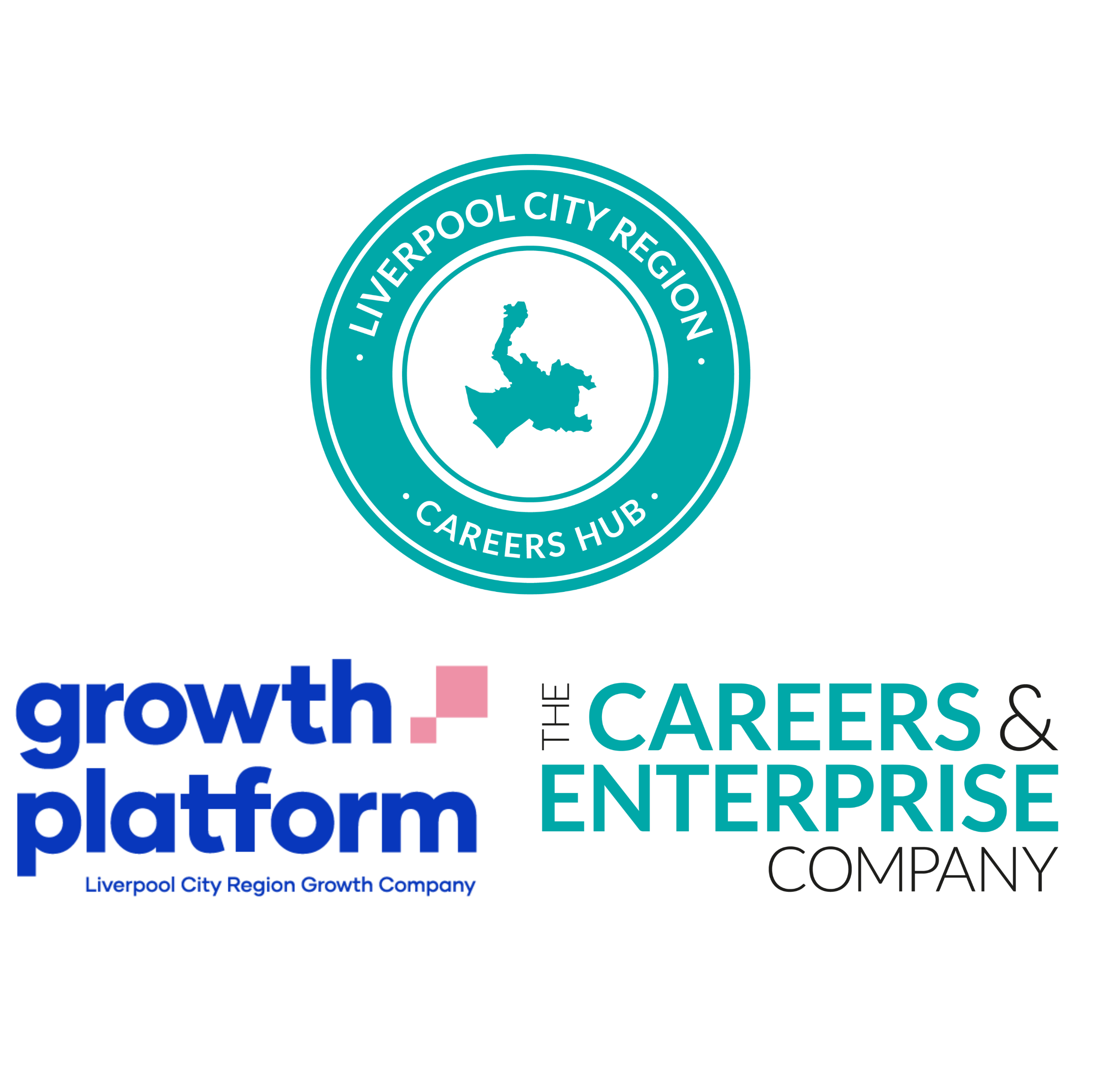 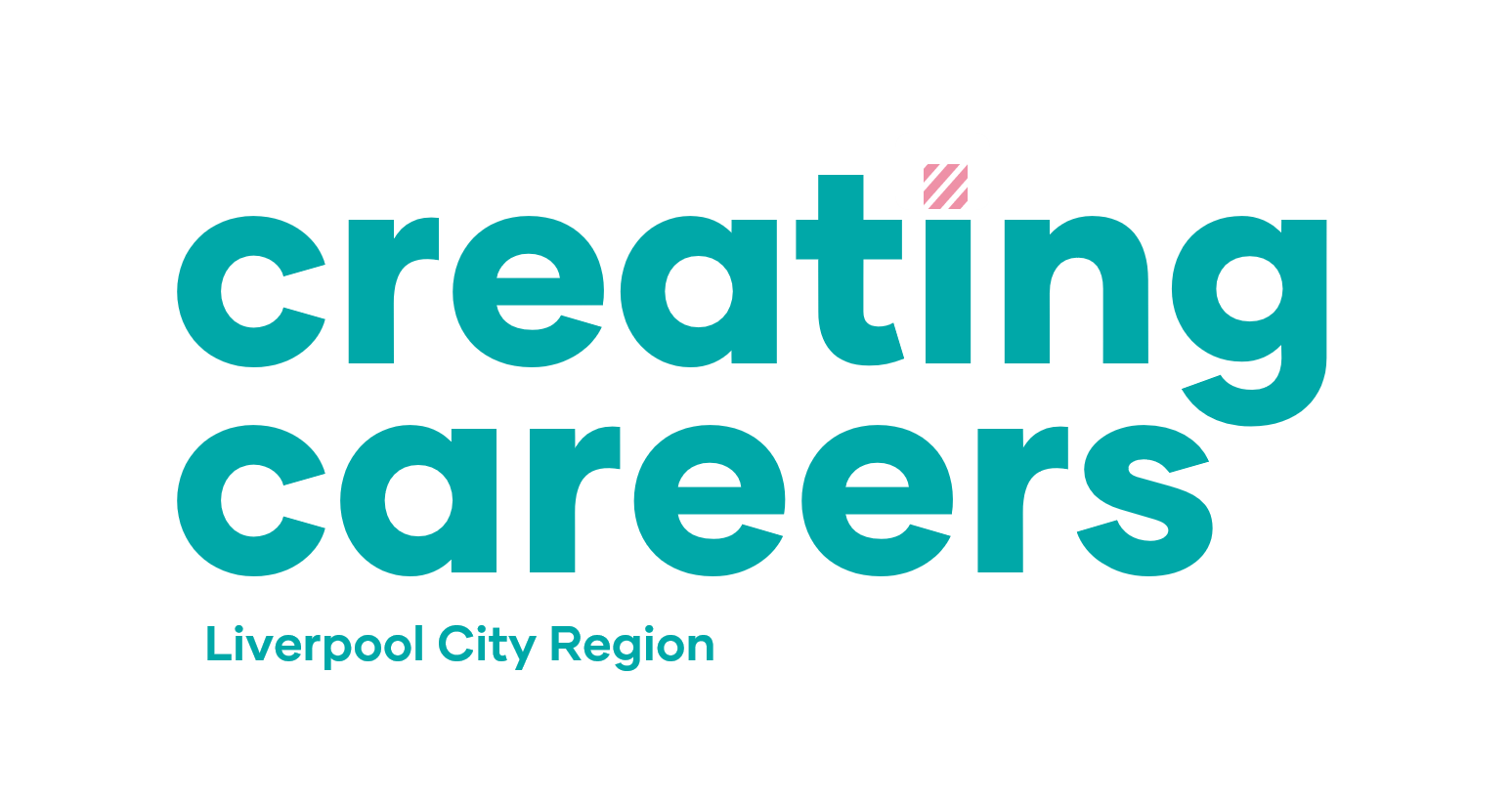 National Apprenticeship Week 2022
7th – 11th February with Cornerstone Employers
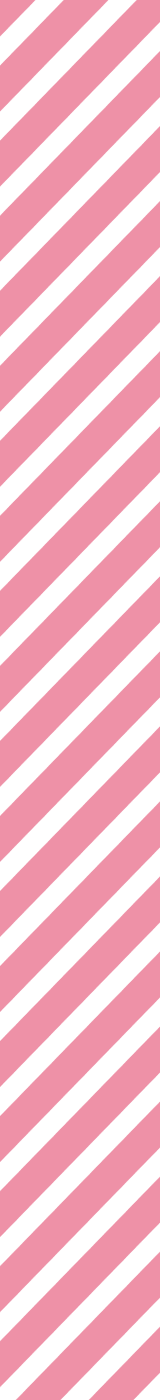 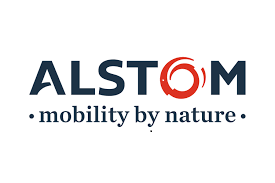 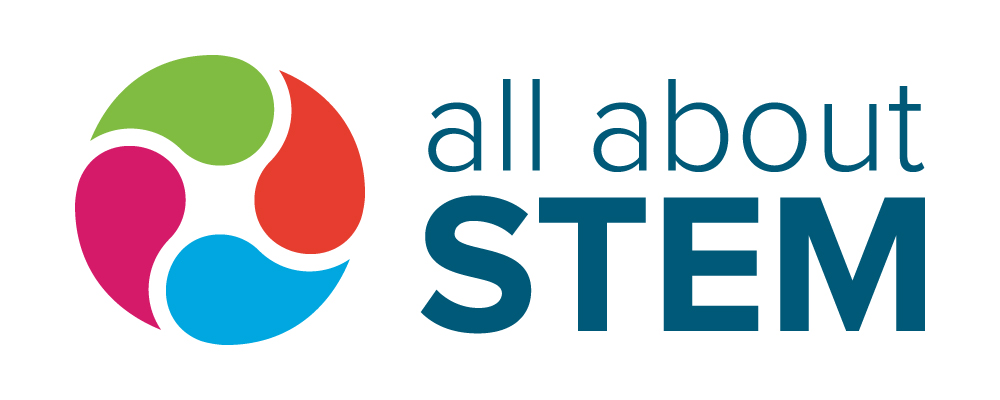 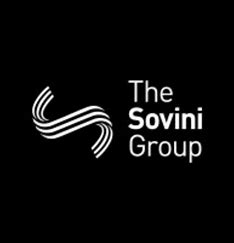 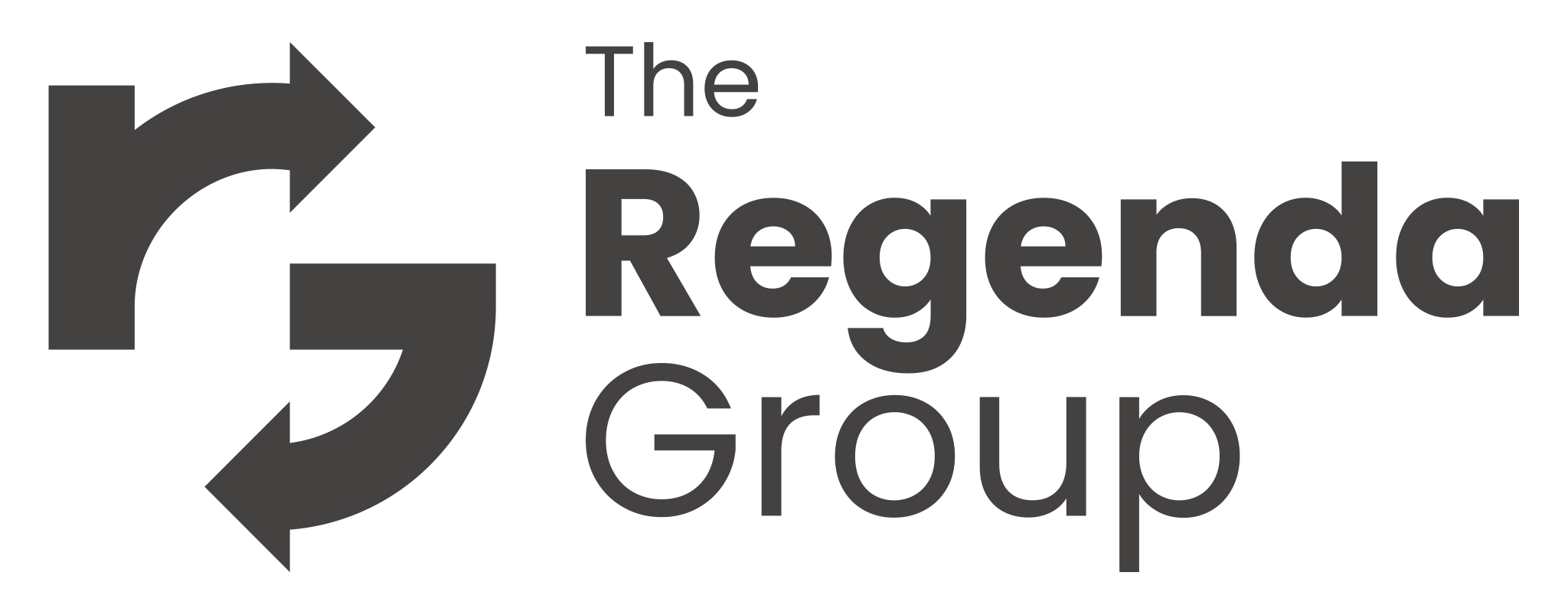 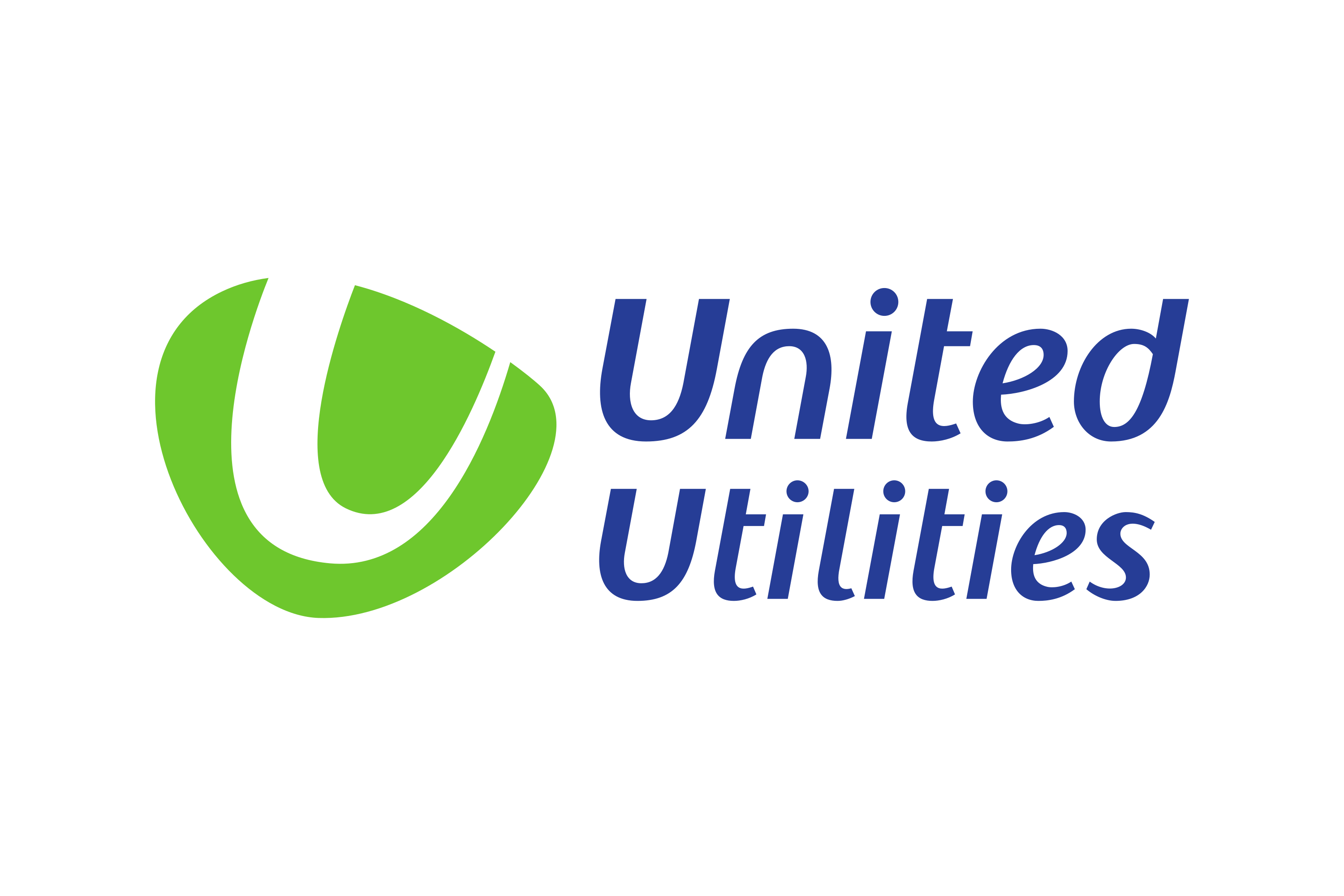 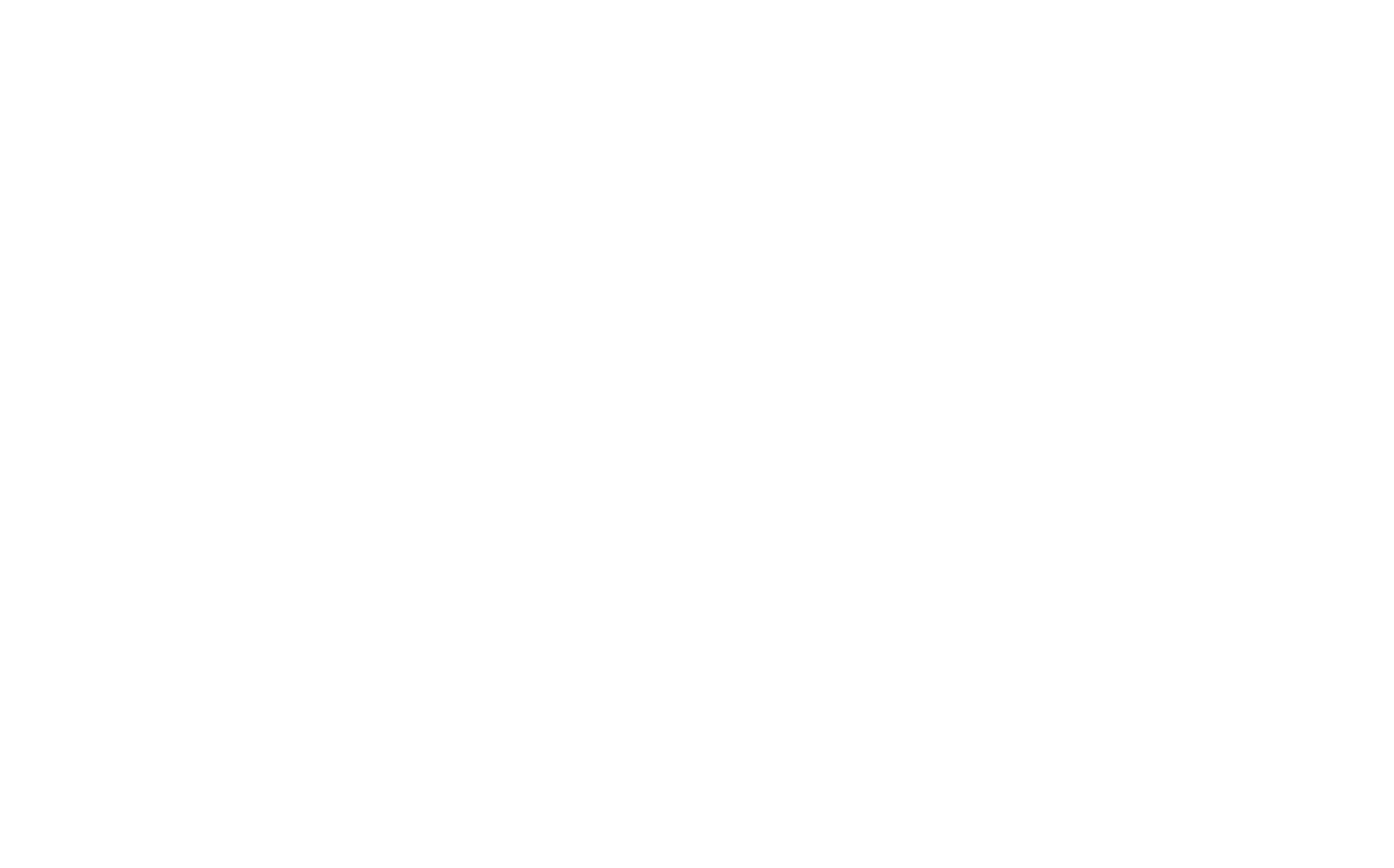 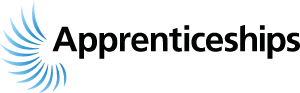 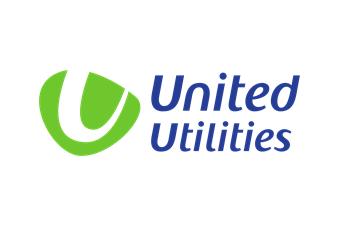 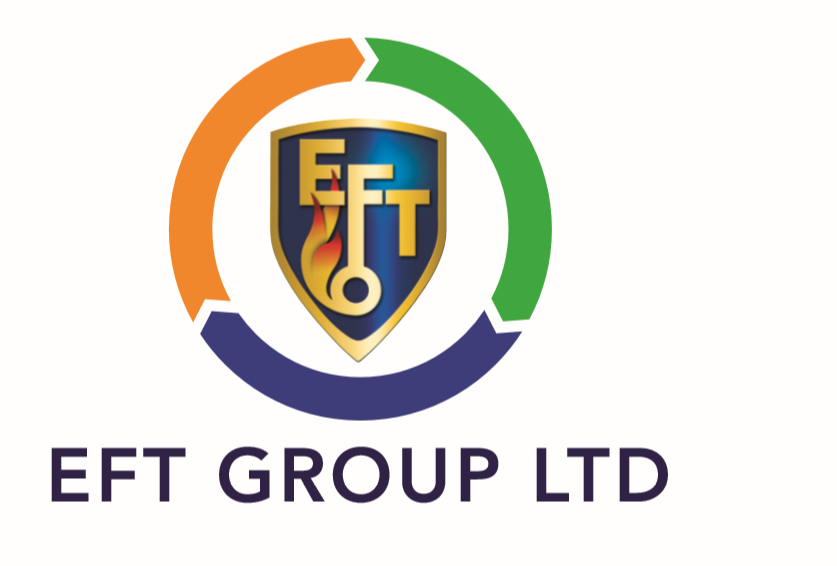 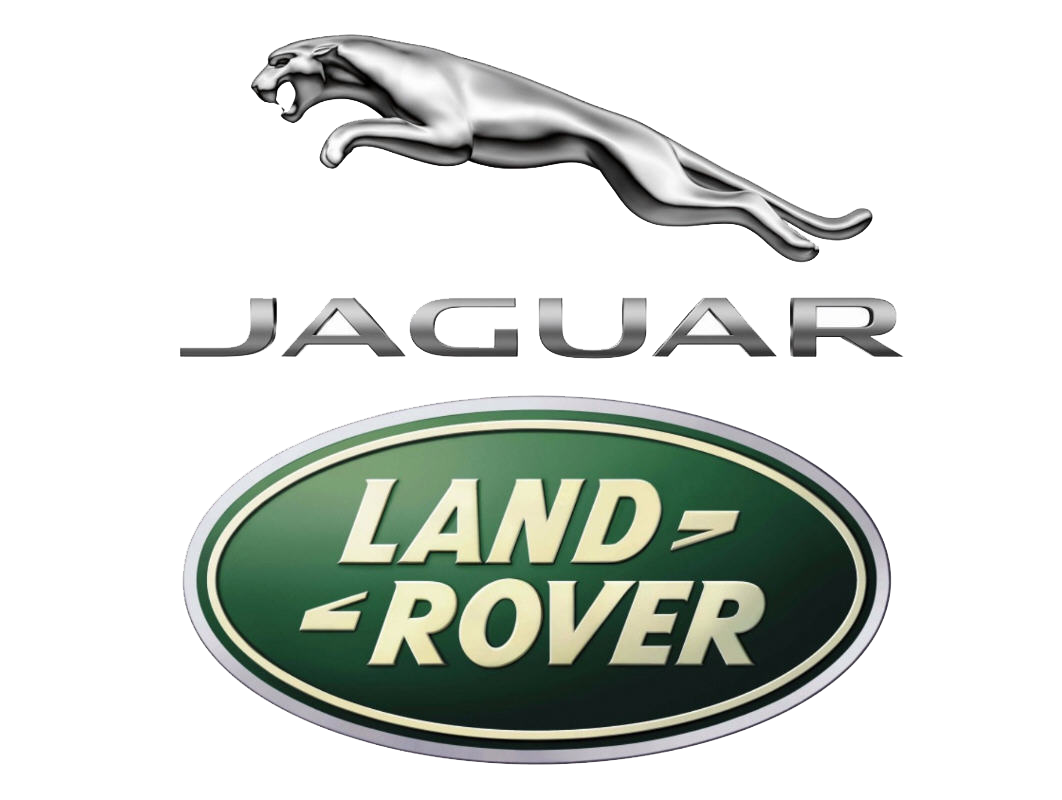 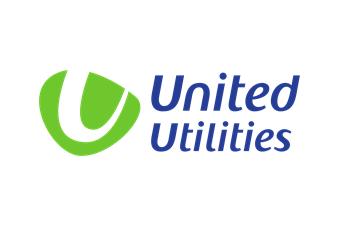 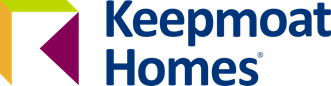 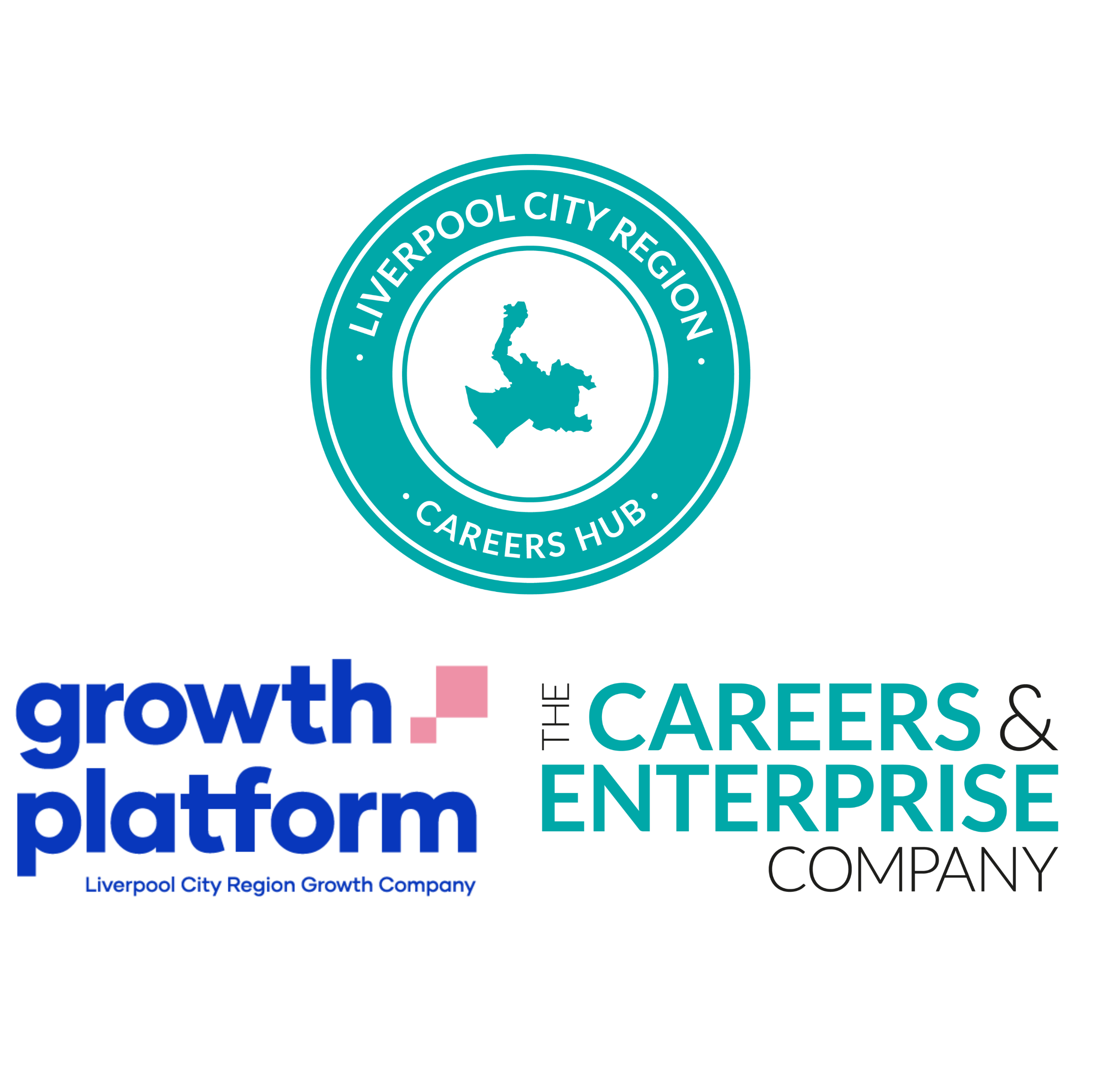 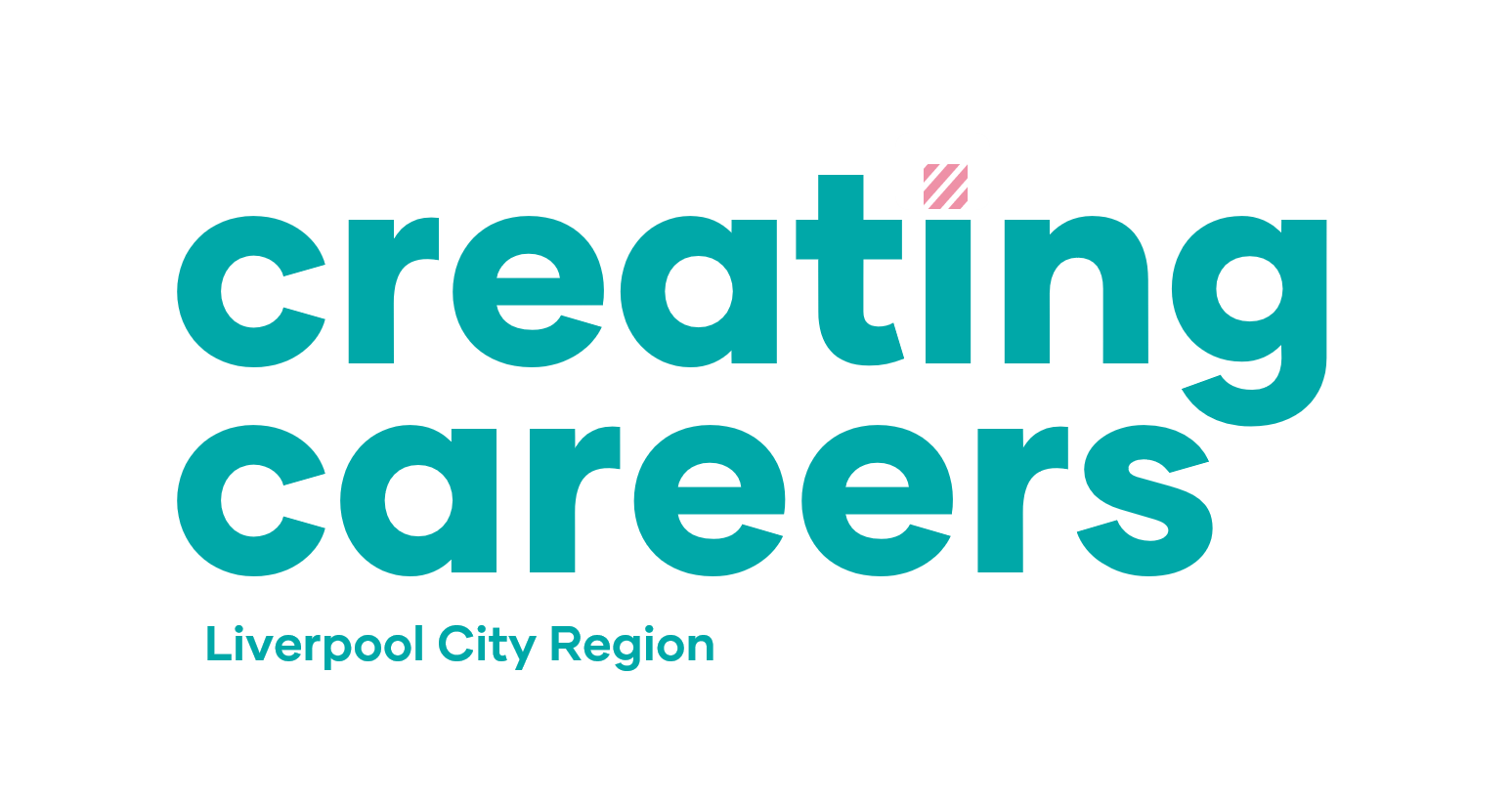 National Apprenticeship Week 2022
7th – 11th February with Cornerstone Employers: Pre work and useful links
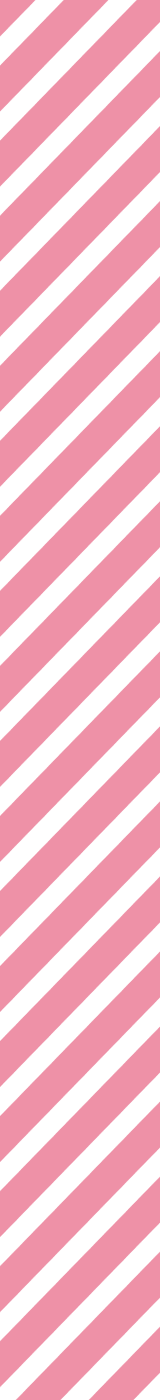 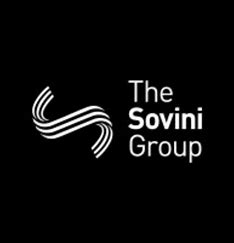 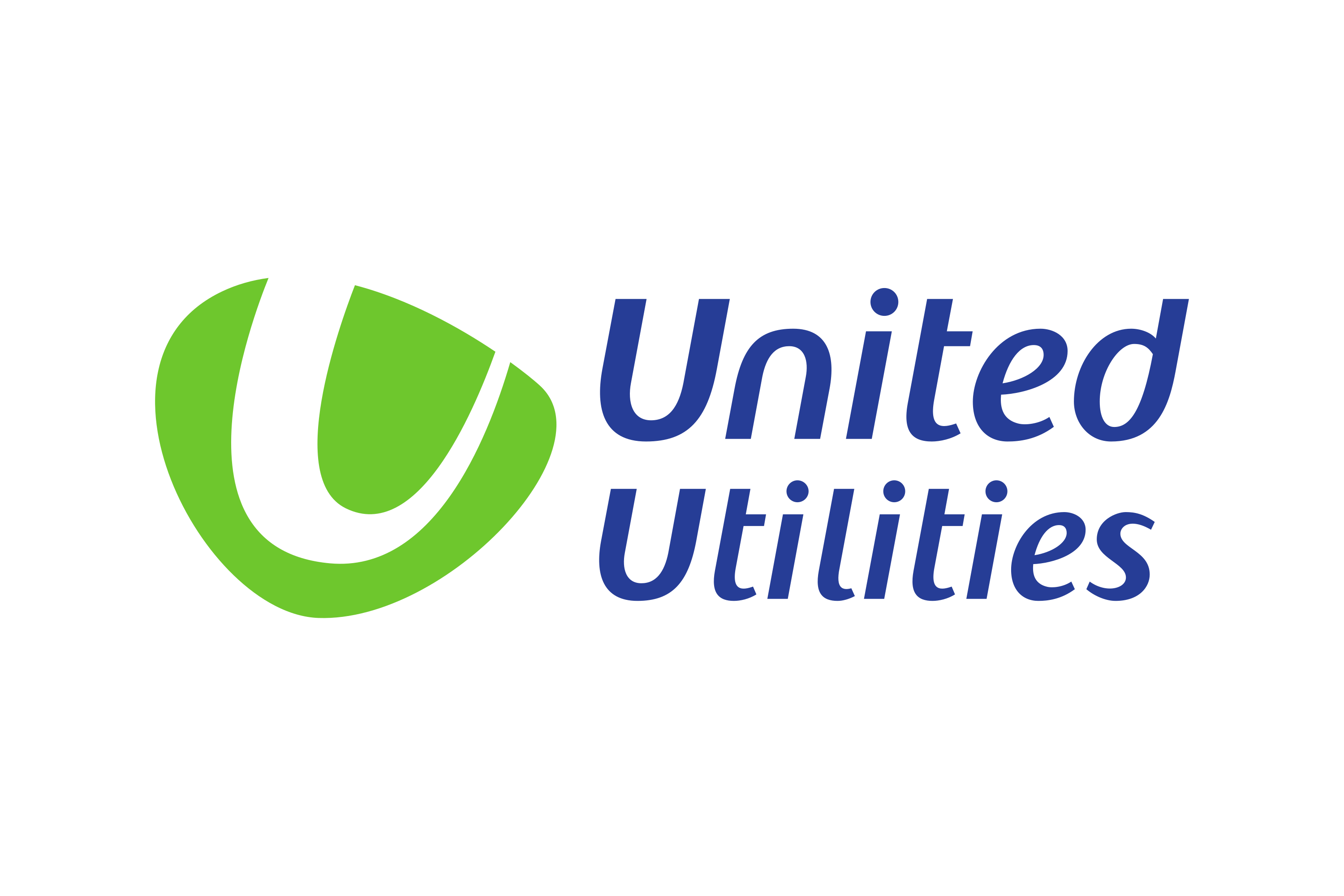 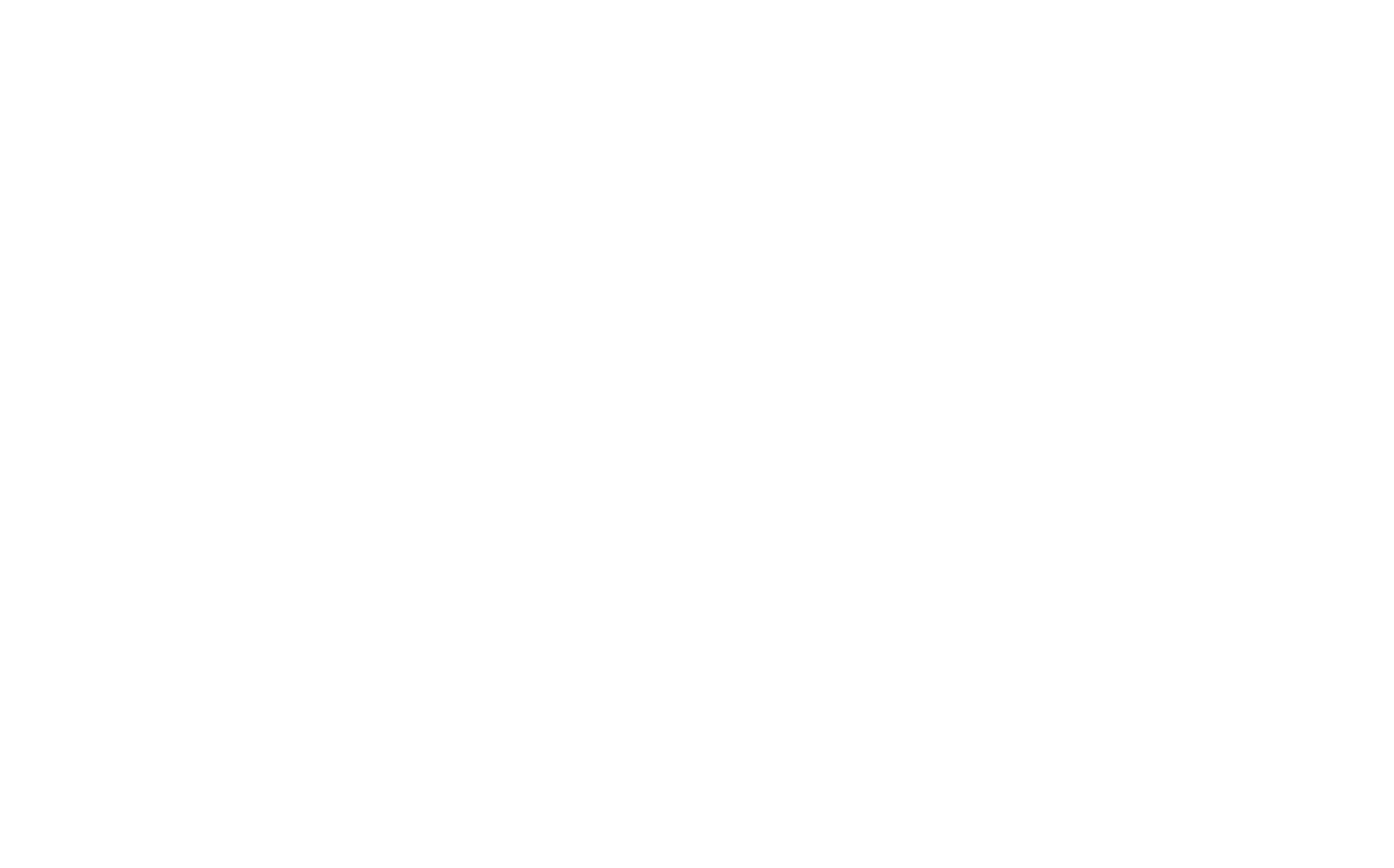 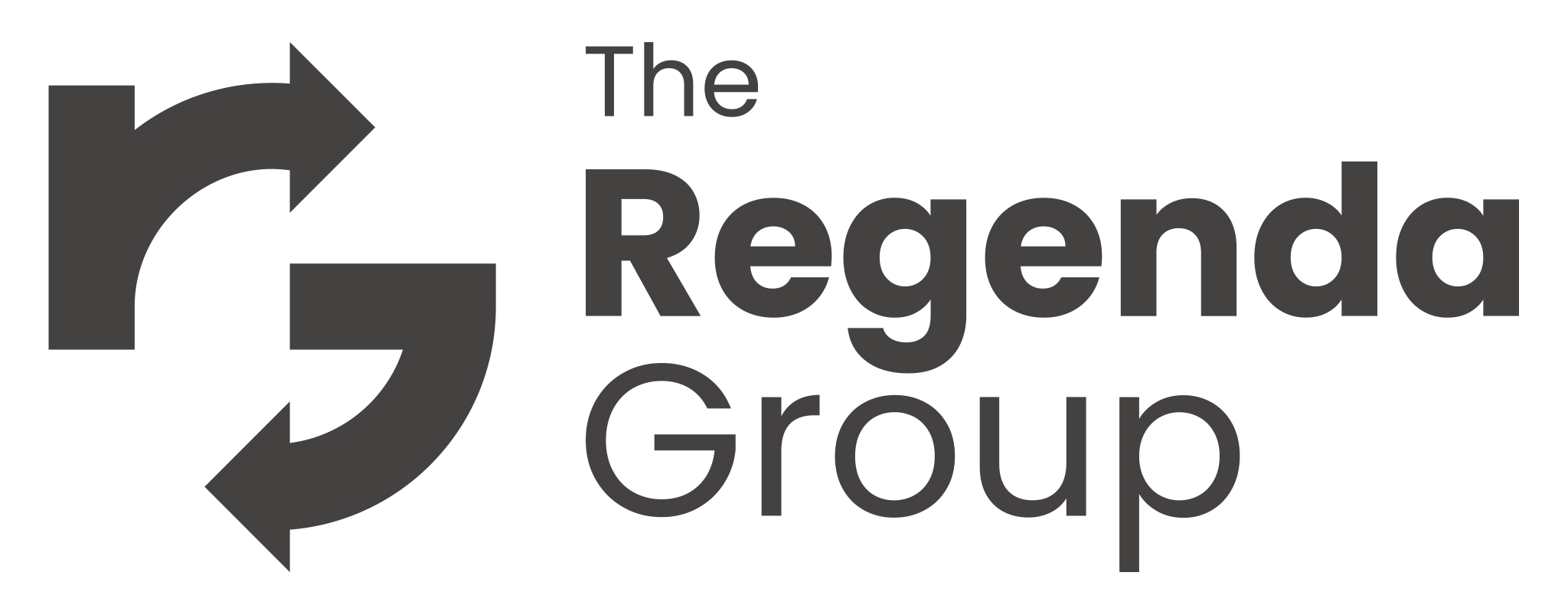 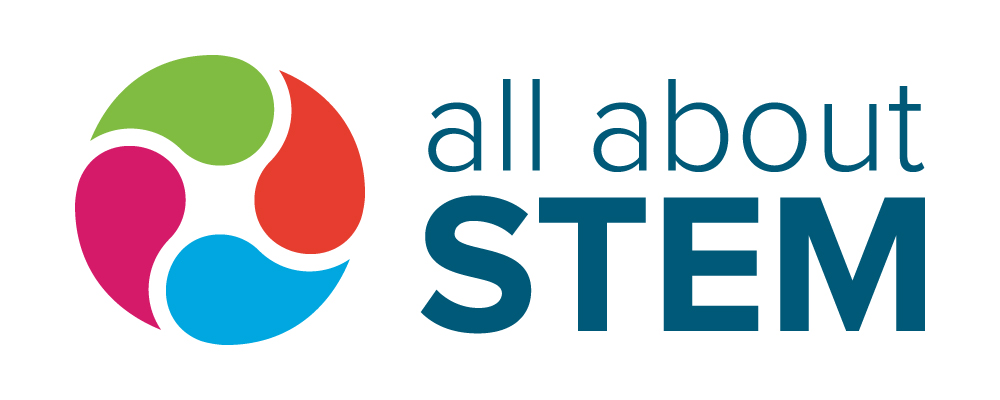 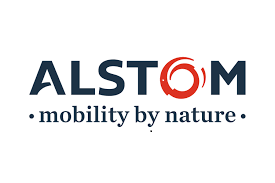 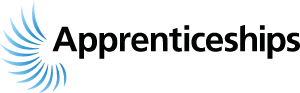 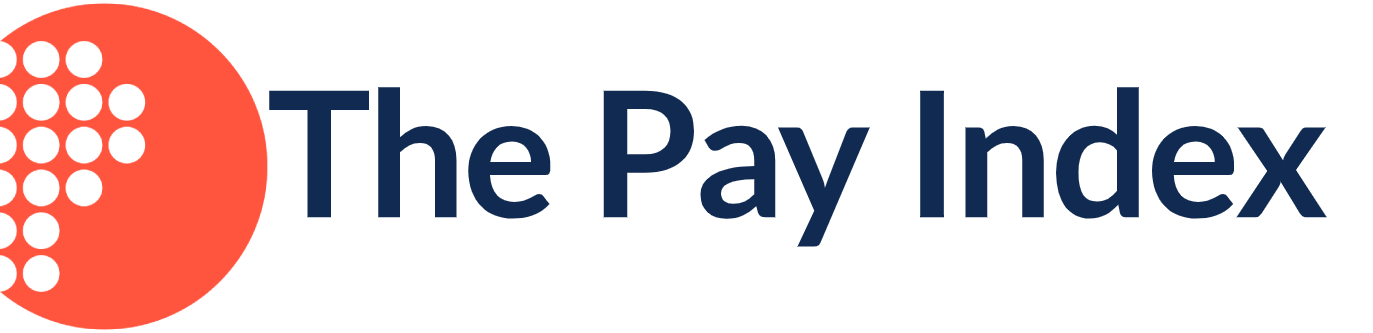 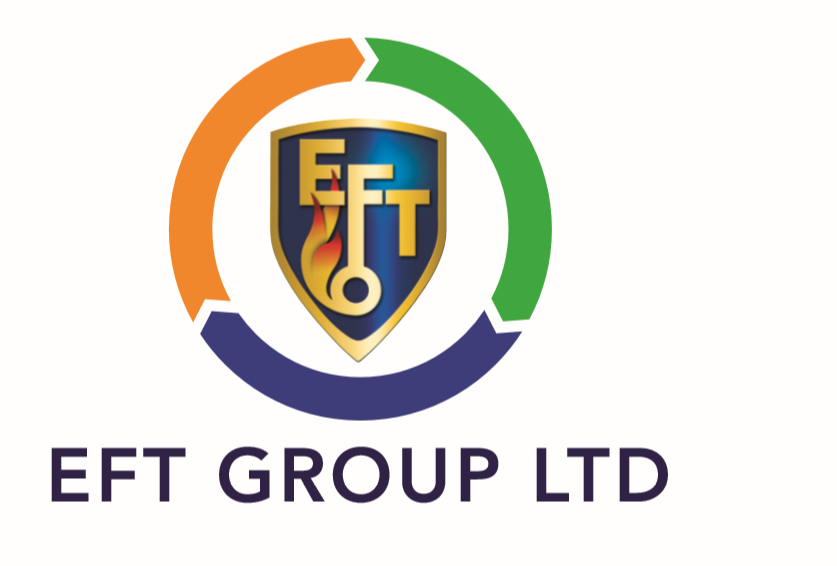 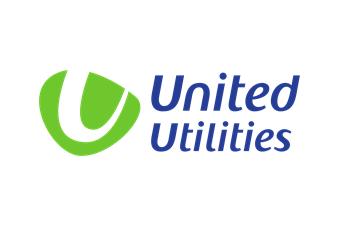 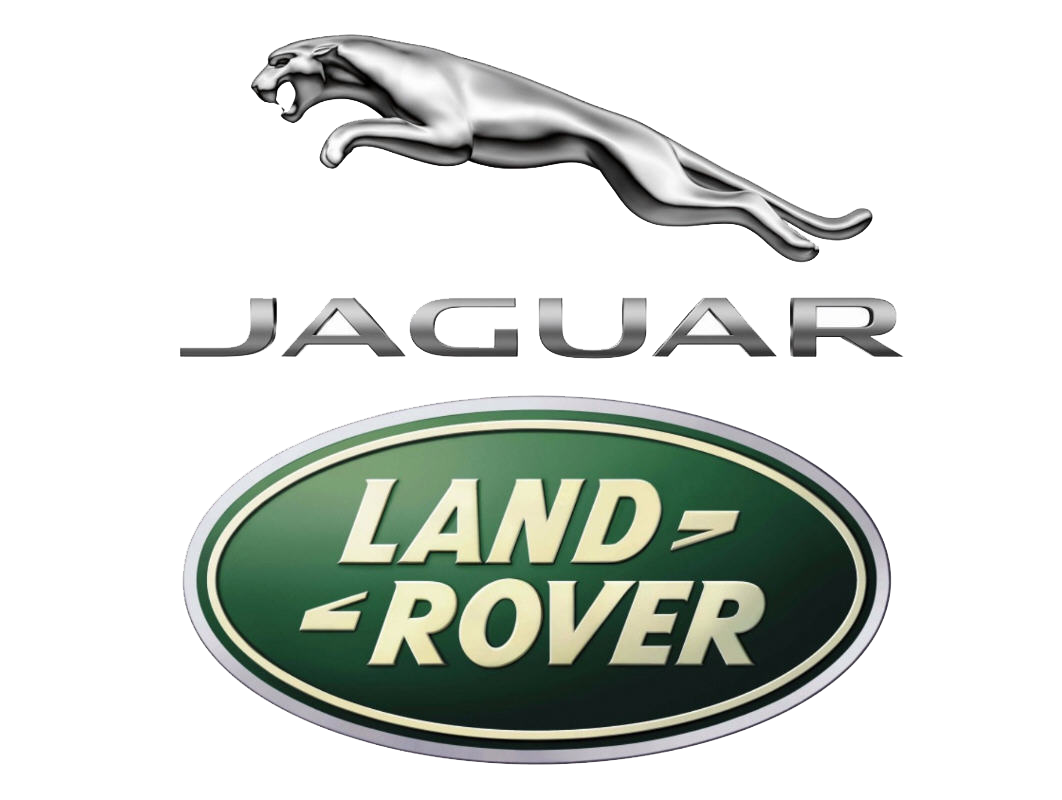 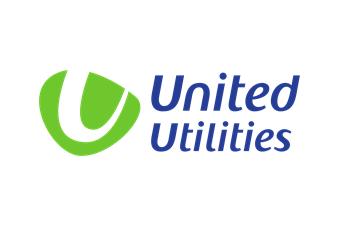 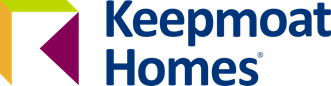 Alstom
Jon Middleton Graduate & Apprentice Lead
National Apprentice Week
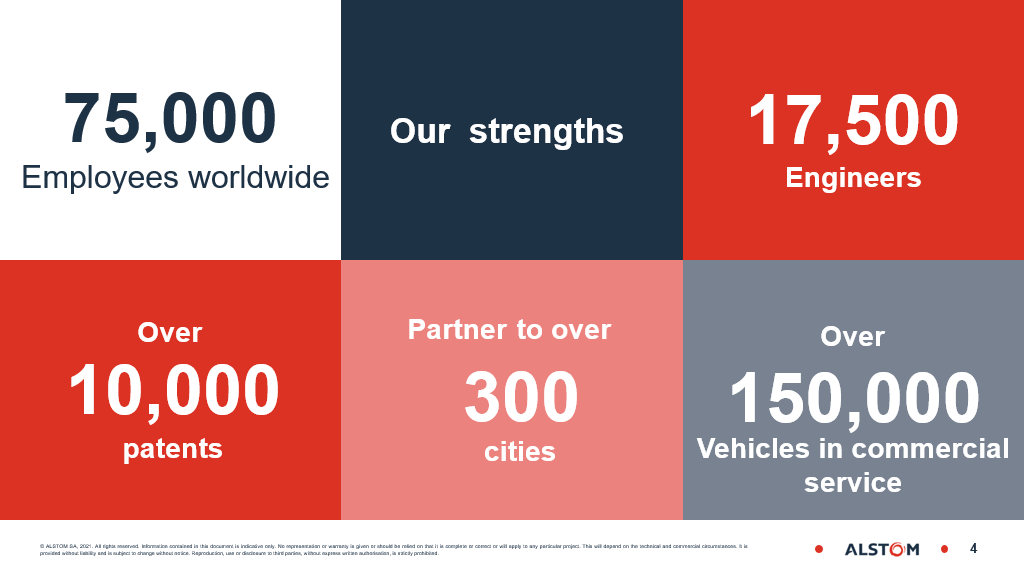 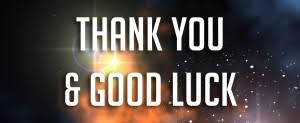 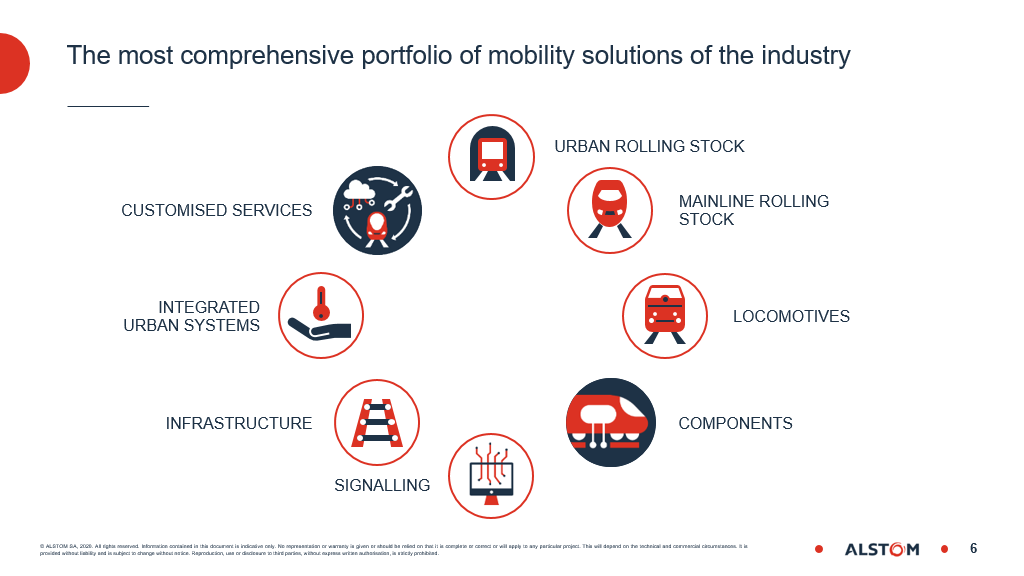 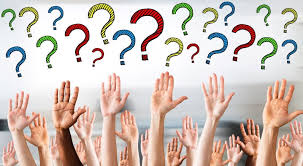 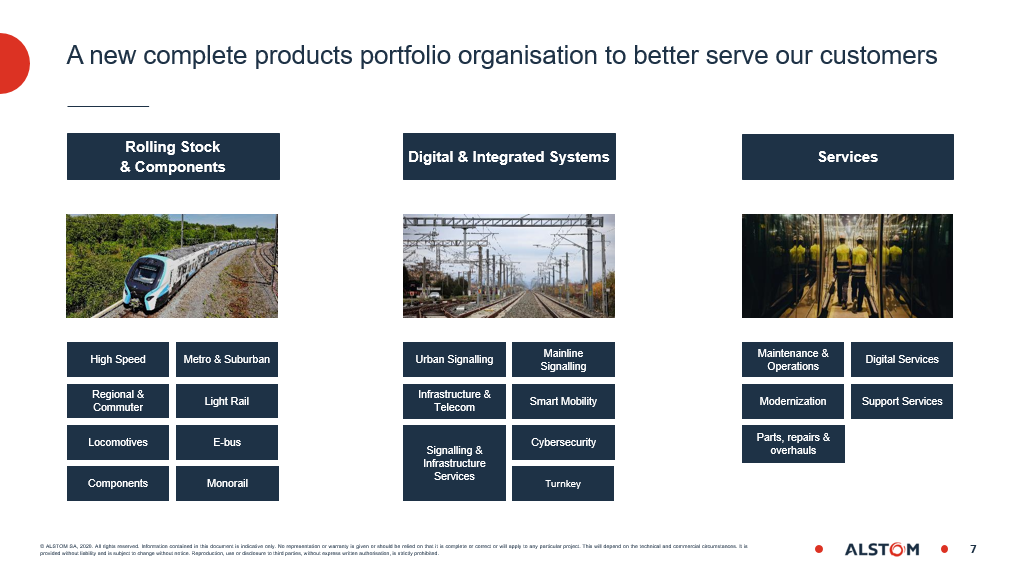 Rebecca Taylor –Sustainability Manager
ttps://www.youtube.com/watch?v=IR6pm4Vwcx4
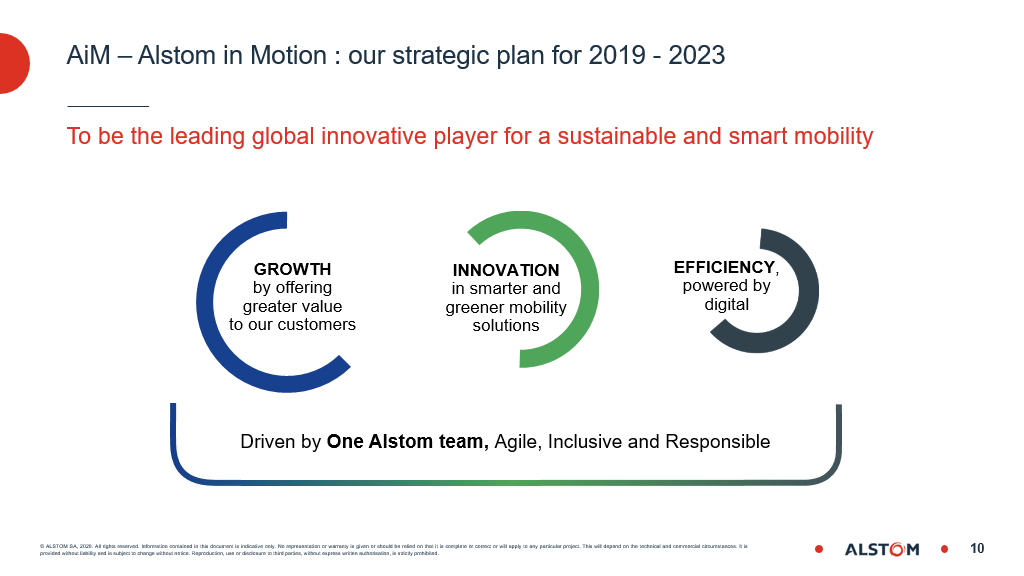 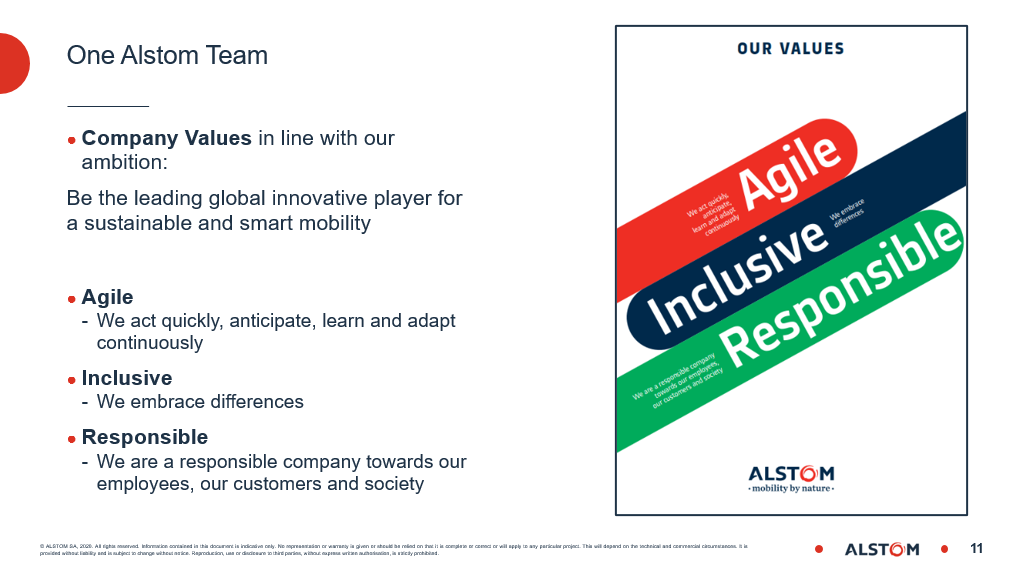 Date
Title of the presentation on three lines - Lorem impsum dolor sit amet consectetuer adipiscing elit, sed diam nonummy
10
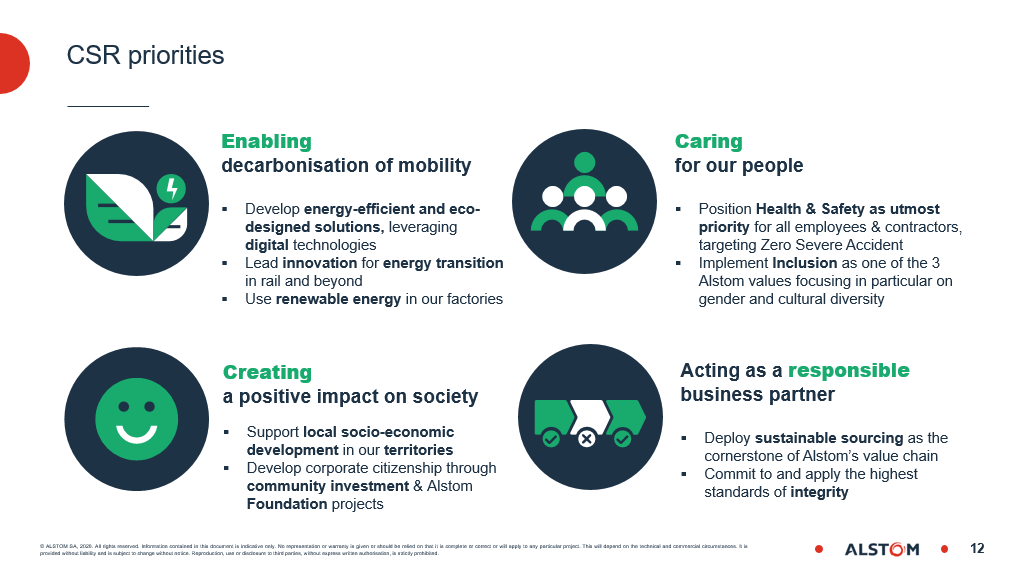 NEXT STEPS
Look out for our Apprenticeship vacancies in February 2021
They will be advertised at https://www.gov.uk/apply-apprenticeship
For more information contact Jon Middleton Graduate & Apprentice Lead jon.middleton@alstomgroup.com
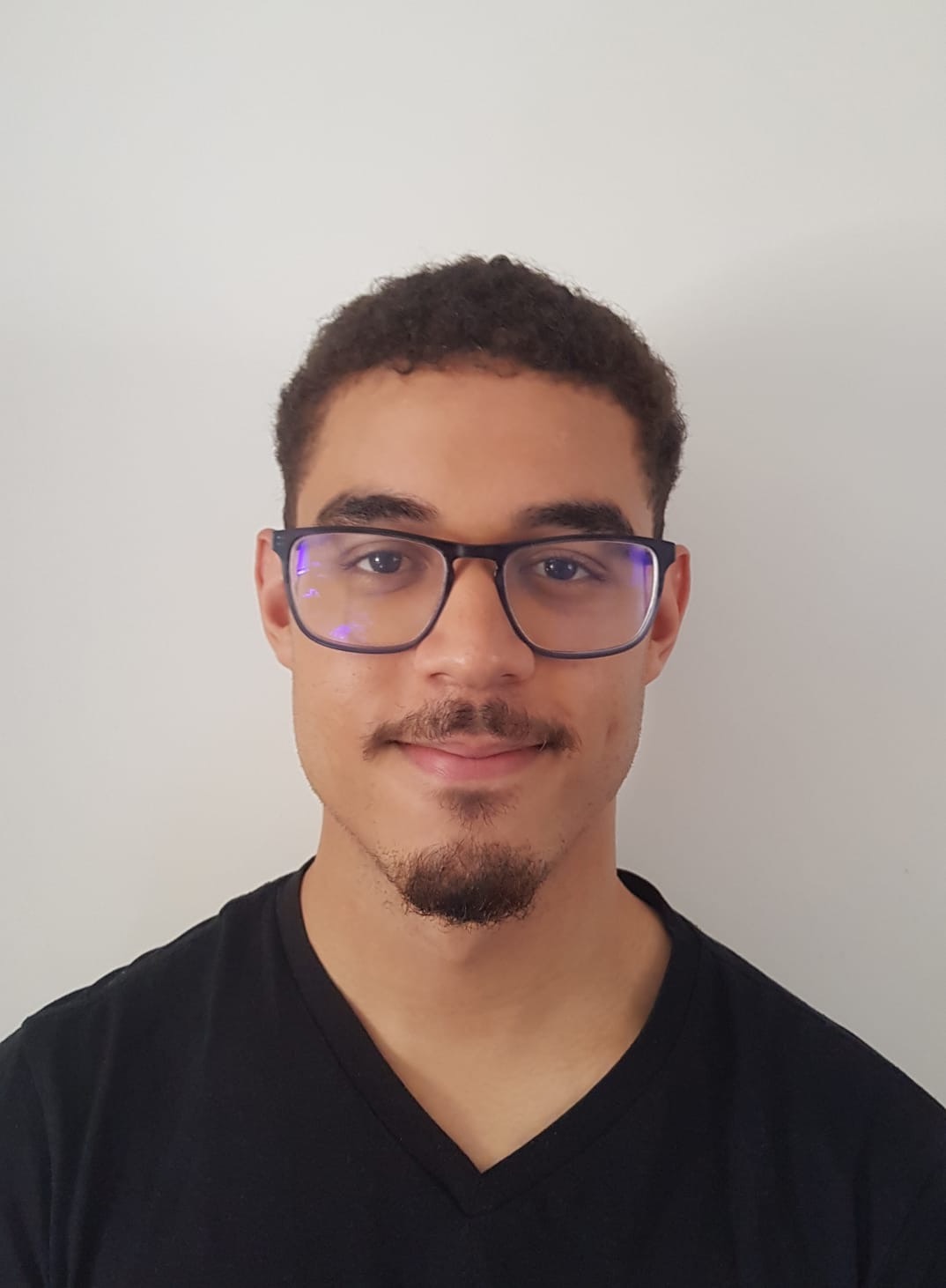 Q&A
Kalen Ruddock
Lived in Manchester moved to Hatfield
Level 7 Apprenticeship-Post Graduate Diploma in Engineering
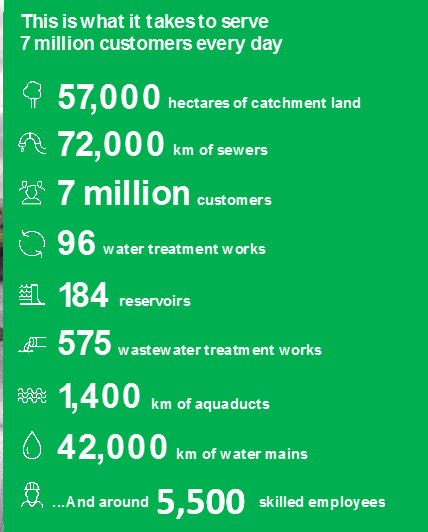 Who are United Utilities?
We are responsible for the water and wastewater services across the North West of England. We provide an essential service to our customers across the region, whilst being at the forefront of tackling some of the biggest climate and environmental challenges in a generation. All our people are essential in achieving our net zero targets and creating a more resilient North West.
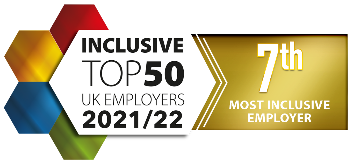 As an apprentice, you will not only be a part of the 7th ranked most Inclusive UK Company as awarded by Inclusive Companies, but you could also be working towards an Ofsted awarded apprenticeship programme. Our employees rated us 4.5/5 on glass door, we really are a fantastic place to work.
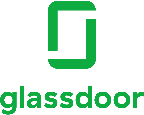 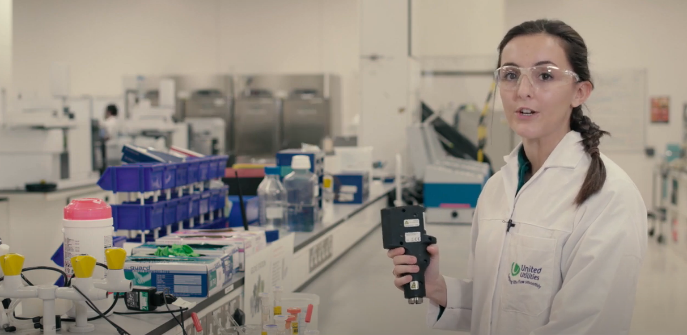 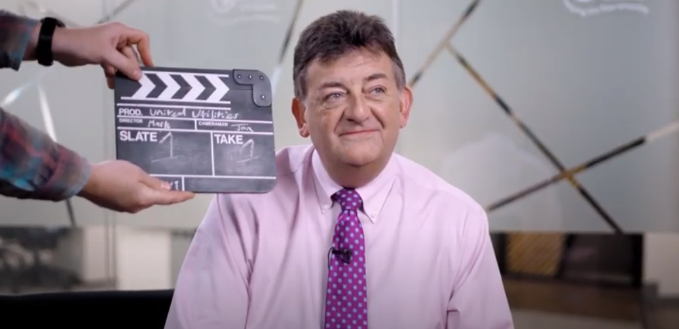 We’re more than just a water company. Check out all the amazing facilities we have available!
Hear what our CEO Steve Mogford has to say about a career at United Utilities.
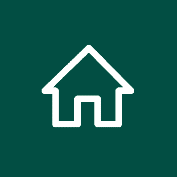 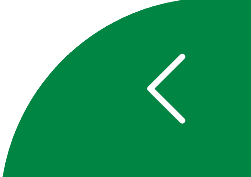 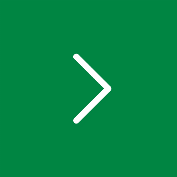 Our Goals and Pledges
Our purpose is ‘to provide great water and more for the North West’, and this purpose is what keeps our people focused on what matters most to those we serve. United Utilities is more than a business, it’s a vital part of the community – and we deliver so much more than water, including all of our fantastic work to make sure that the North West is greener, healthier and stronger.
We are more than just water …
Our core values
Customer Focus – Customers are at the heart of everything w do, and we aim to provide a great and resilient service at the most efficient cost.
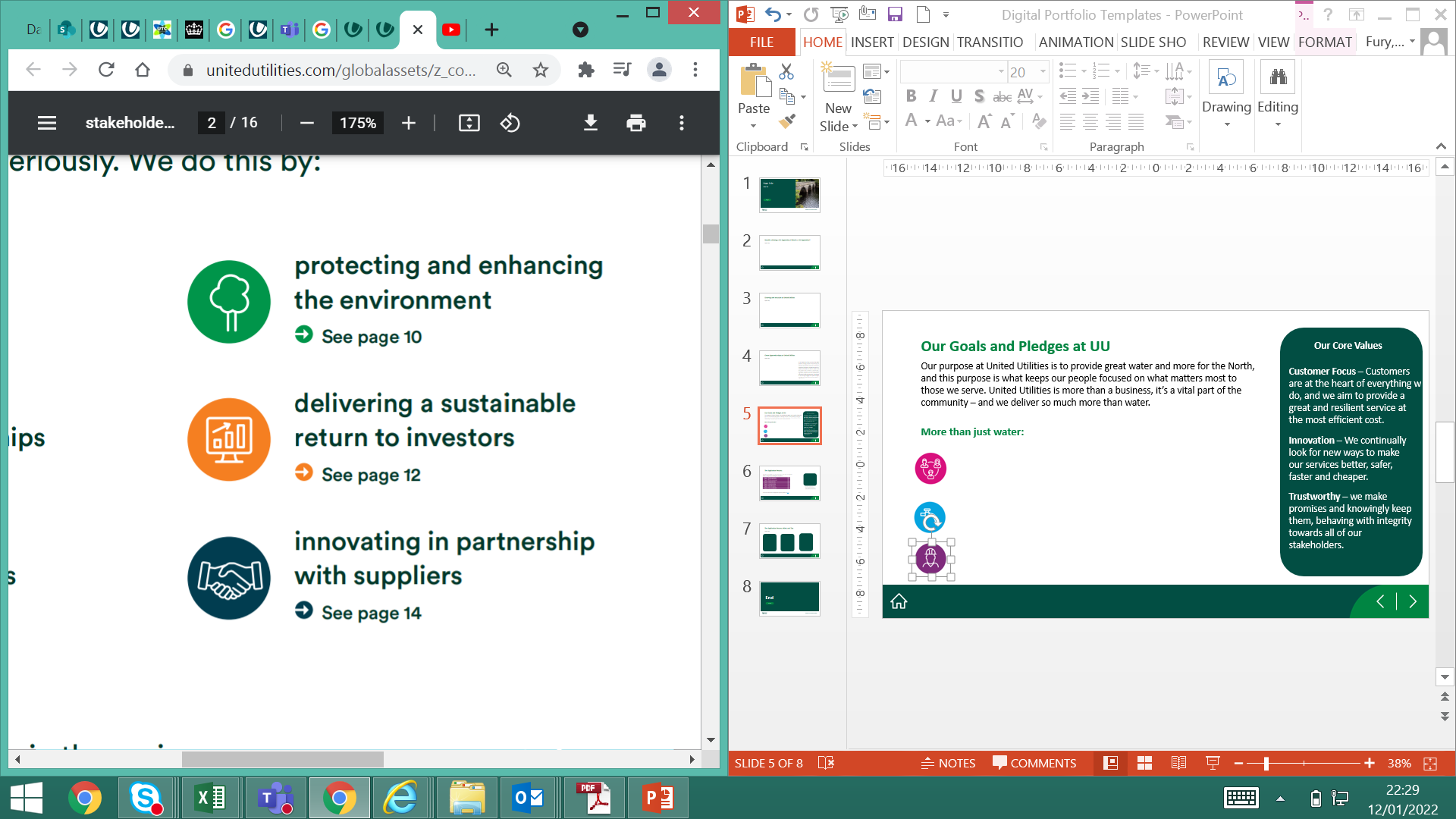 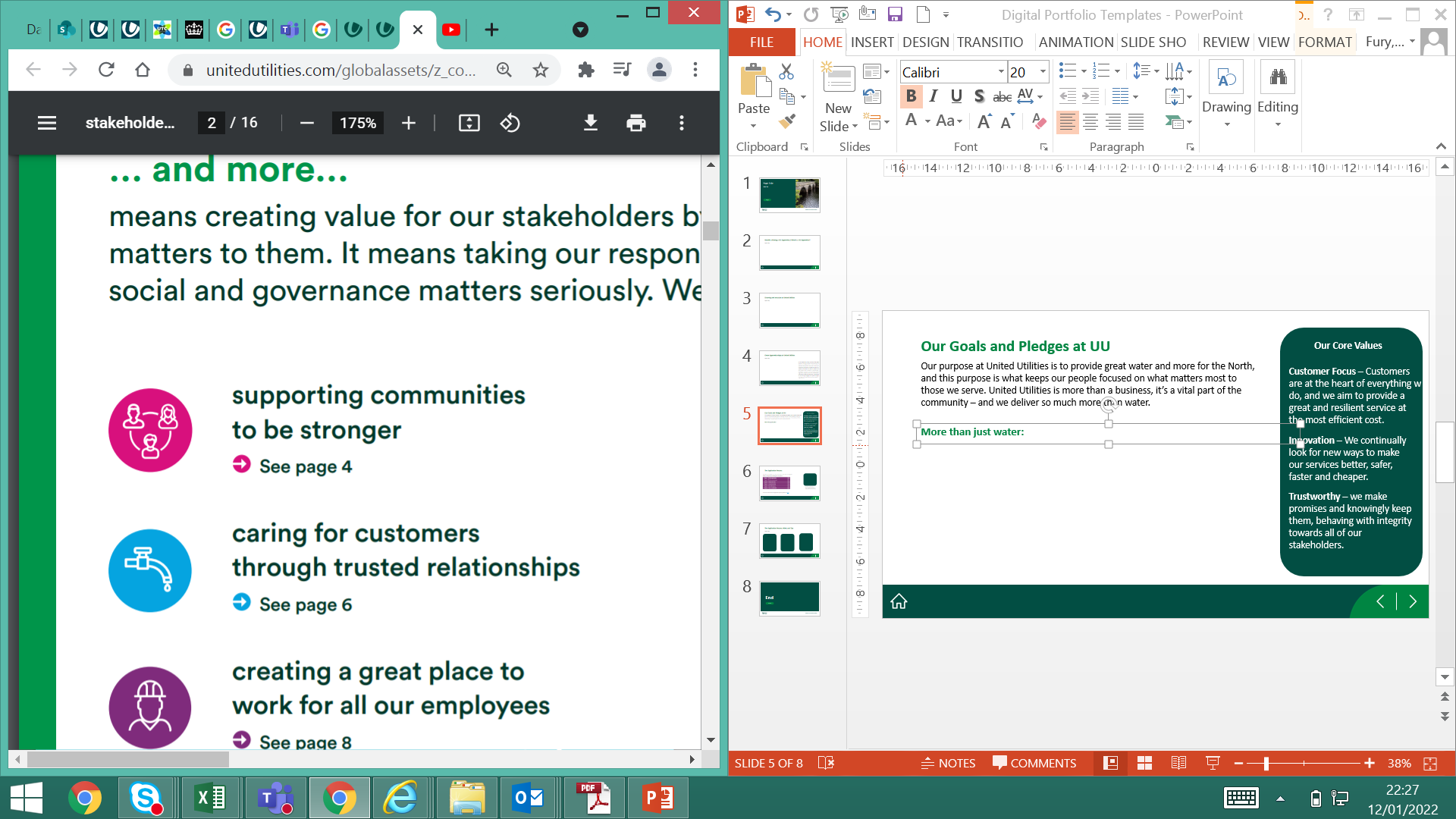 Protecting and enhancing the environment
Supporting our communities to be stronger
Innovation – We continually look for new ways to make our services better, safer, faster and cheaper.
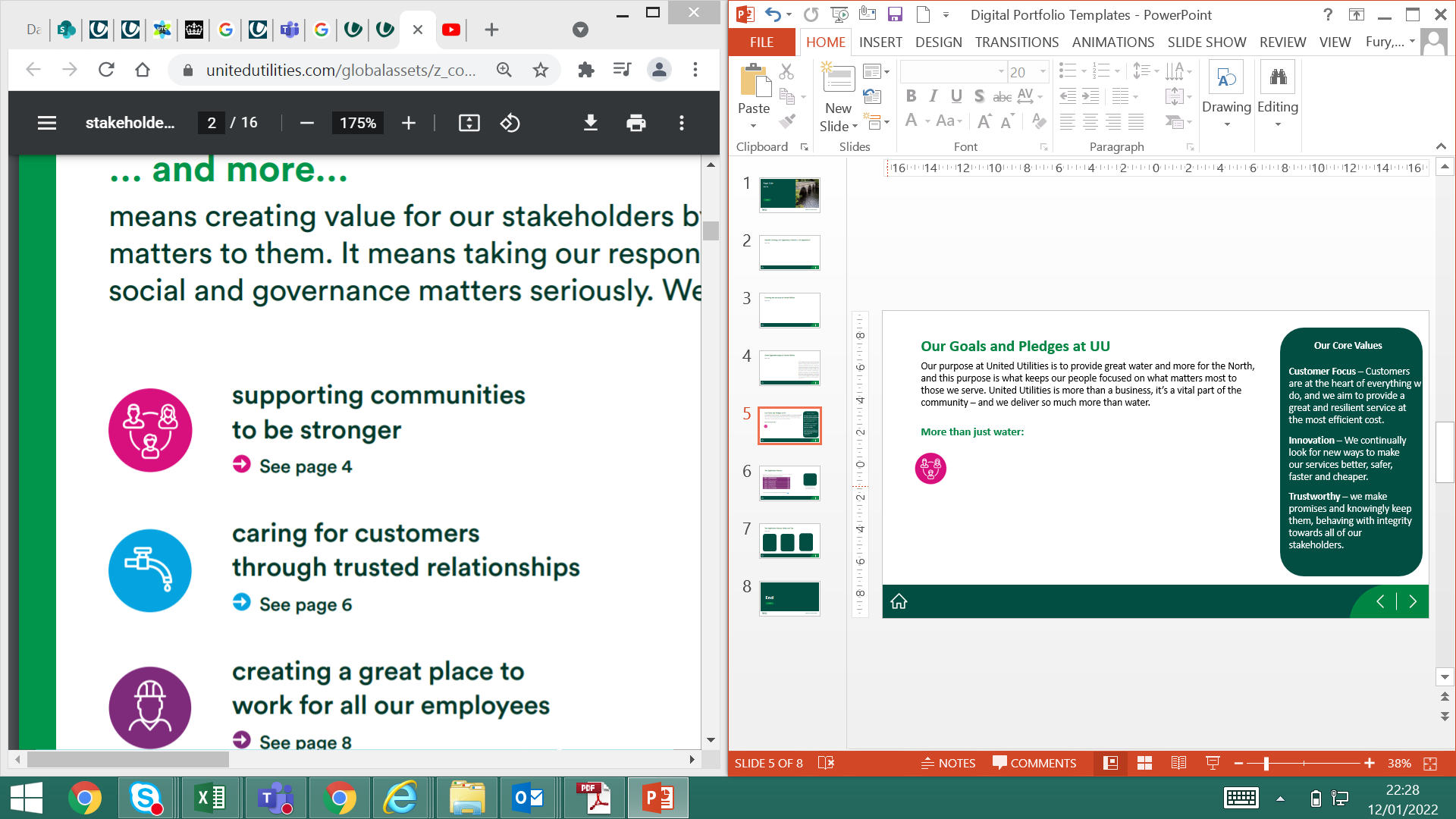 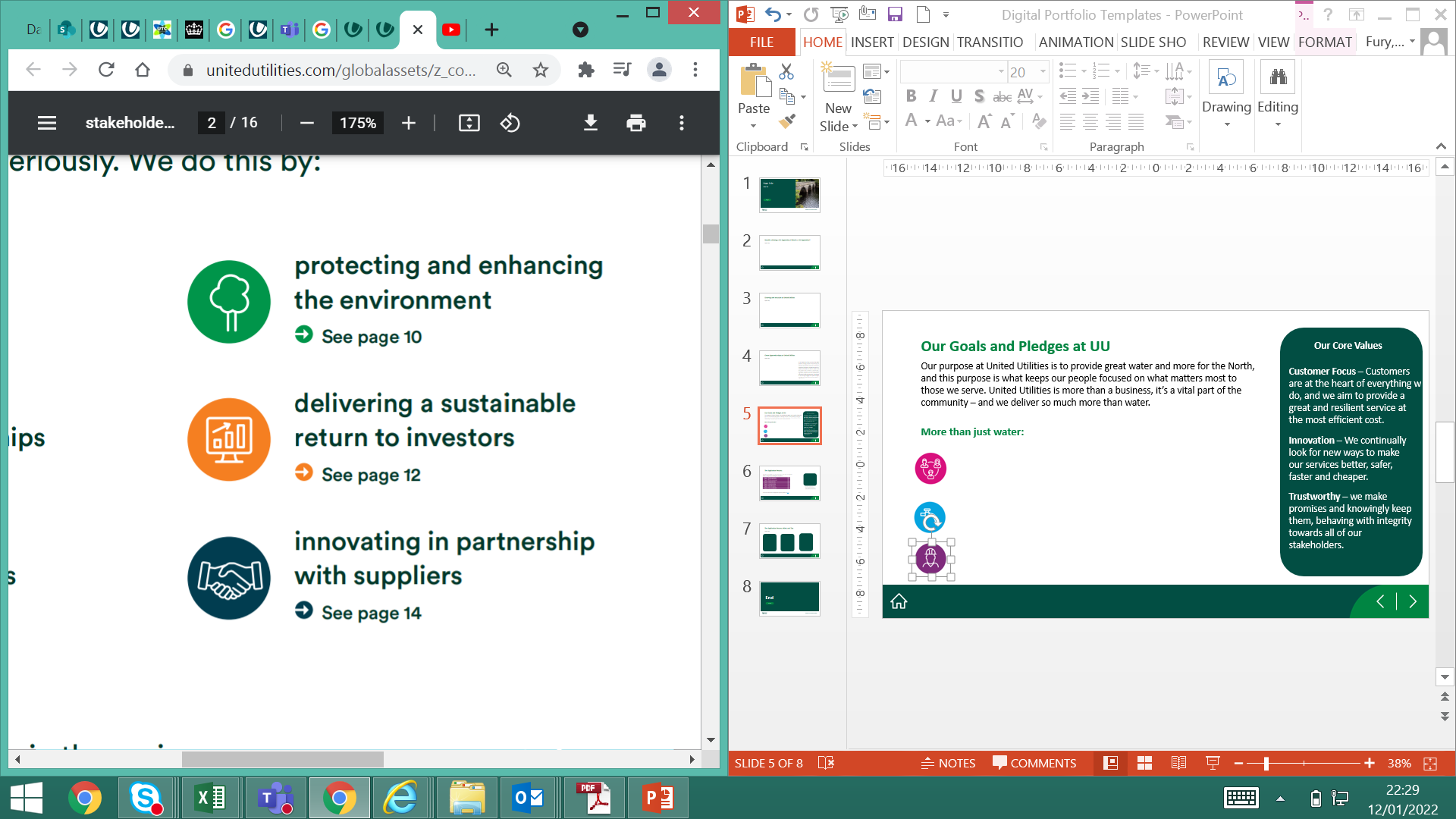 Delivering a sustainable return to investors
Caring for customers through trusted relationships
Trustworthy – we make promises and knowingly keep them, behaving with integrity towards all of our stakeholders.
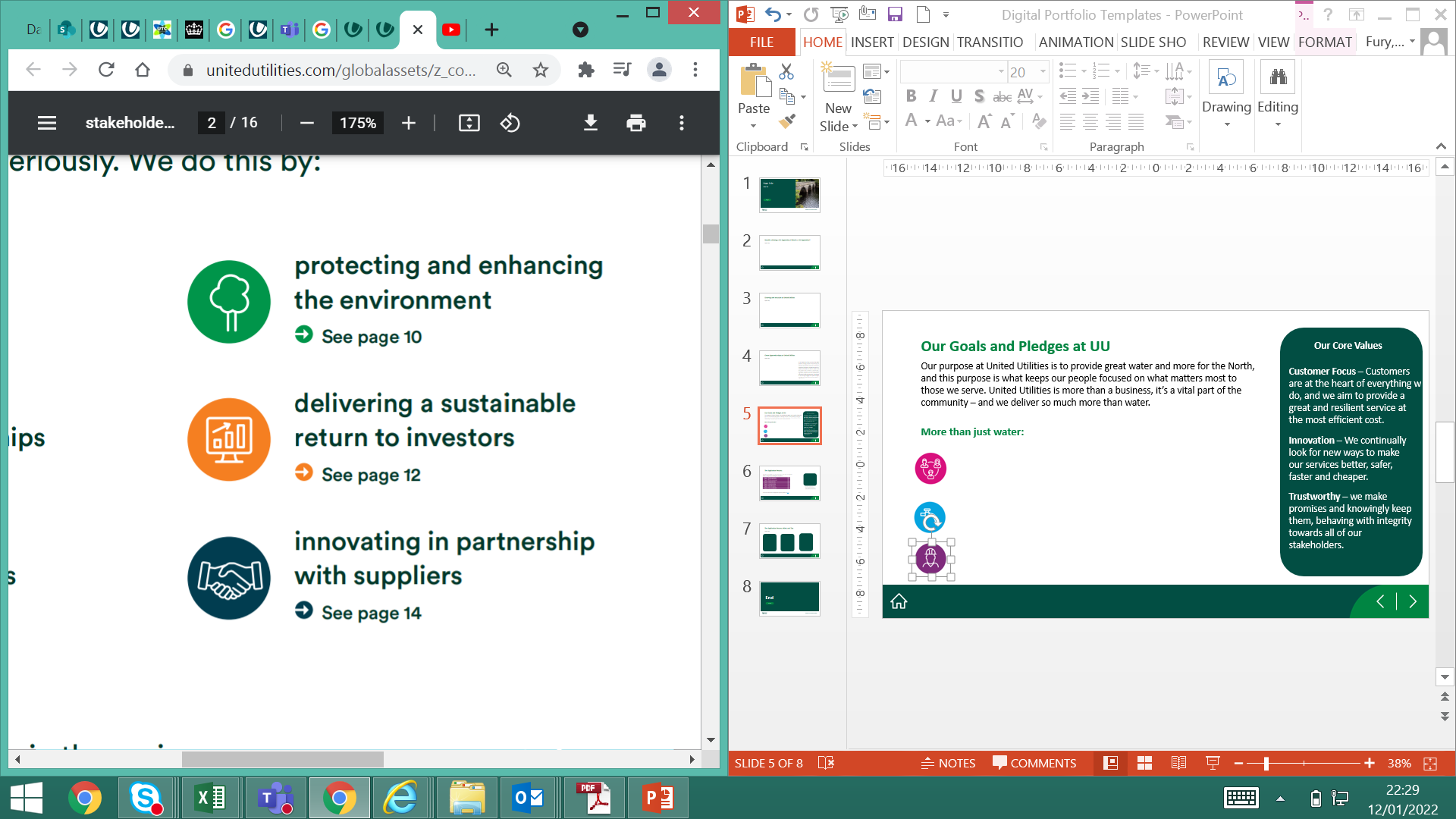 Innovating in partnership with suppliers
Creating a great place to work for all our employees
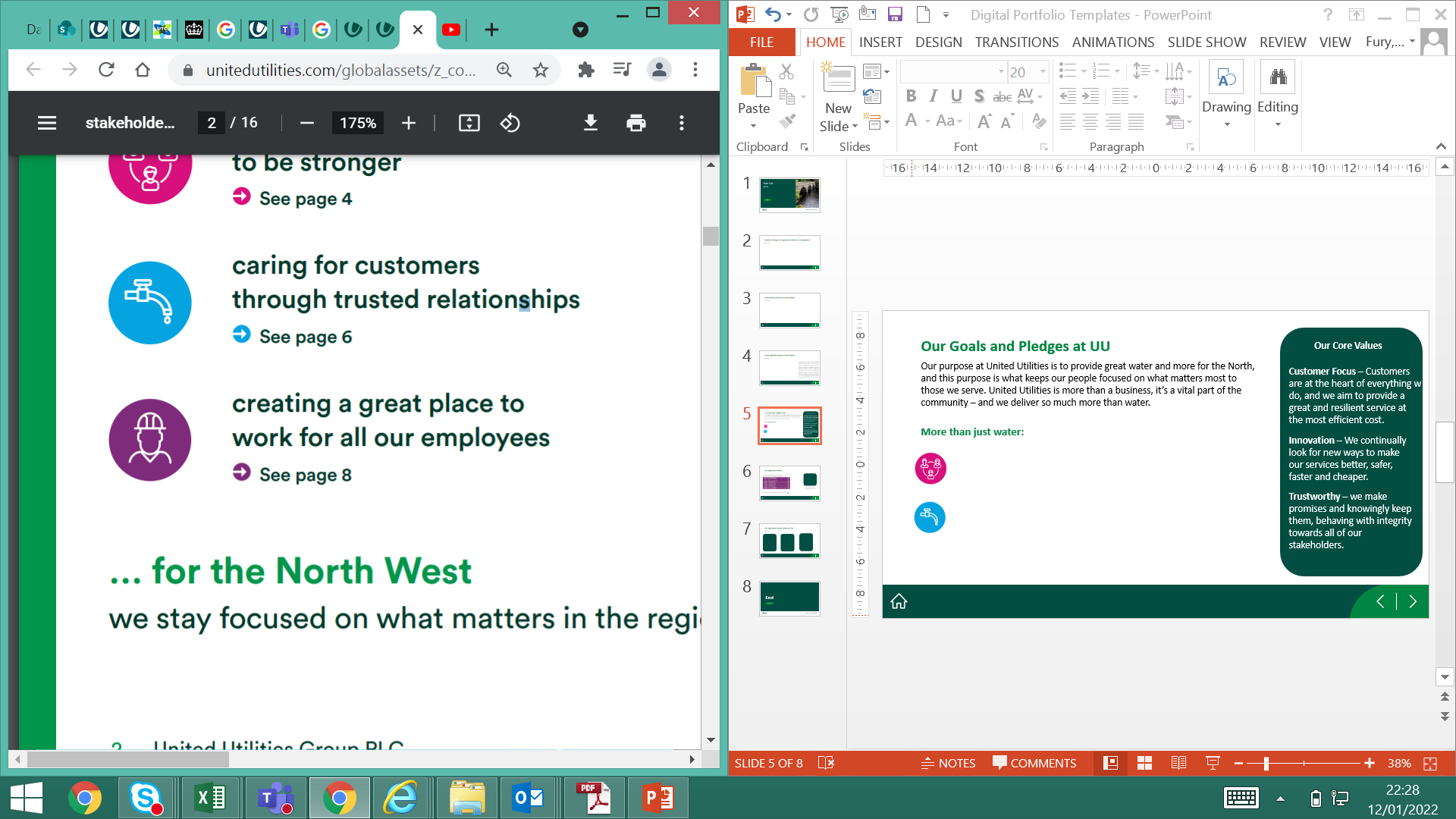 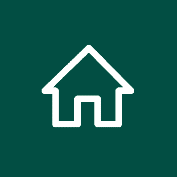 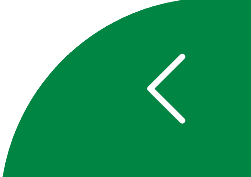 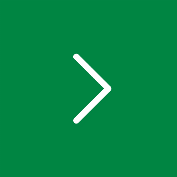 Benefits of being a UU Apprentice
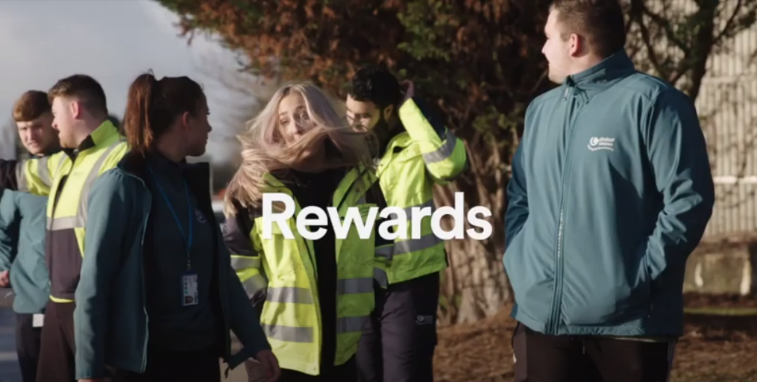 As an apprentice at United Utilities, you will have the opportunity to fulfil your potential, starting work in FTSE100 company. After successfully applying for the role of your choice, you will be immersed into professional training relating to your role, learning new skills and exploring exciting areas of the business.
What’s in it for you? Aside from the amazing development opportunities on offer, check out the above video to learn all about the rewards we offer our apprentices.
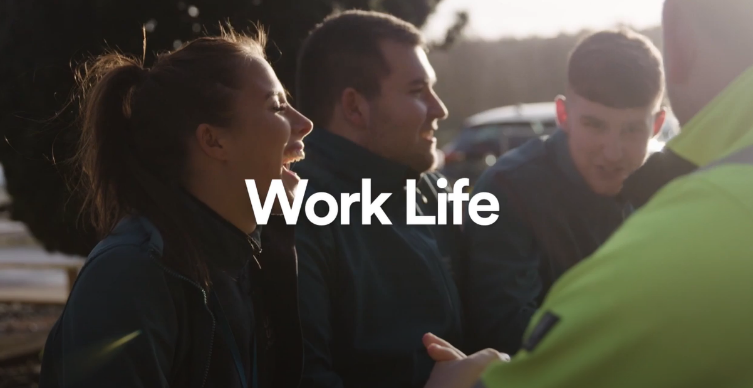 Join our private healthcare scheme to help cover medical and dental costs. We even have an onsite gym!
Salaries start from £12,500 with up to £5,000 annual performance based increases.
You will start with 26 days of Annual Leave, with the option to buy or sell more!
Learning to drive? We will pay for up to 10 driving lessons to help you get on the road!
Don’t just take it from us. Check out the above video to see what our current apprentices think of opportunities on offer!
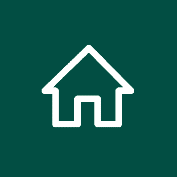 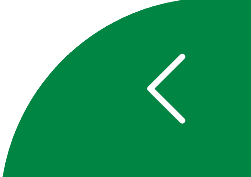 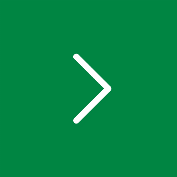 Diversity and Inclusion at United Utilities
Employee Networks
We value diversity, providing equality of opportunity and constantly recruiting and promoting on merit. Our aim is to create a workforce that is representative of the communities we serve, and it is vital to us that we’re able to create an inclusive and supportive working environment where our employees feel they can bring their whole selves to the work place, and fulfil their full potential.
Our employee networks have been created to assist in supporting our employees feel comfortable and confident to go about their day jobs. These Networks are ran by employees who all share a common experience and wish to support one another, whilst also driving the diversity and inclusion agenda within the business forward.
Gender Equality Network (GENEQ)
Multicultural Network
Identity LGBT+ Network
Armed Forces Network
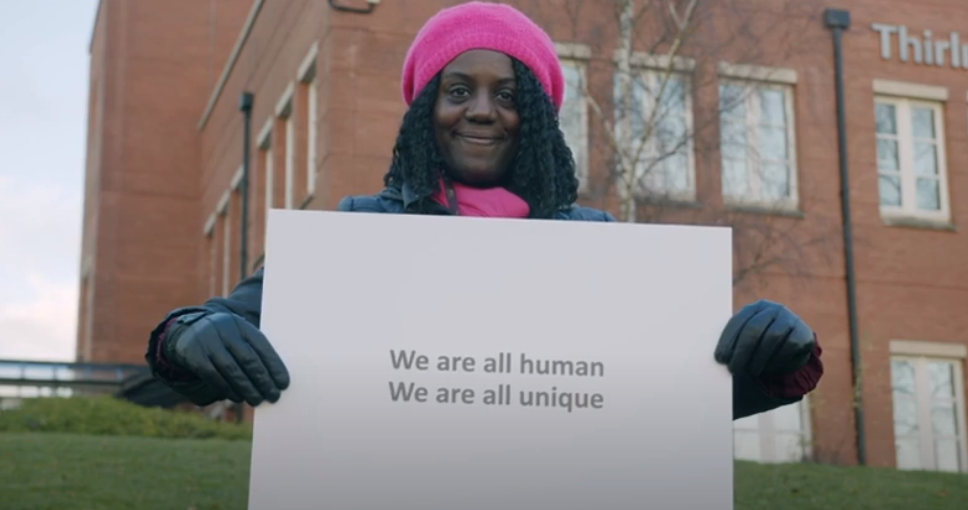 Christians at UU
Ability Network
Early Careers Network
Click here to see more.
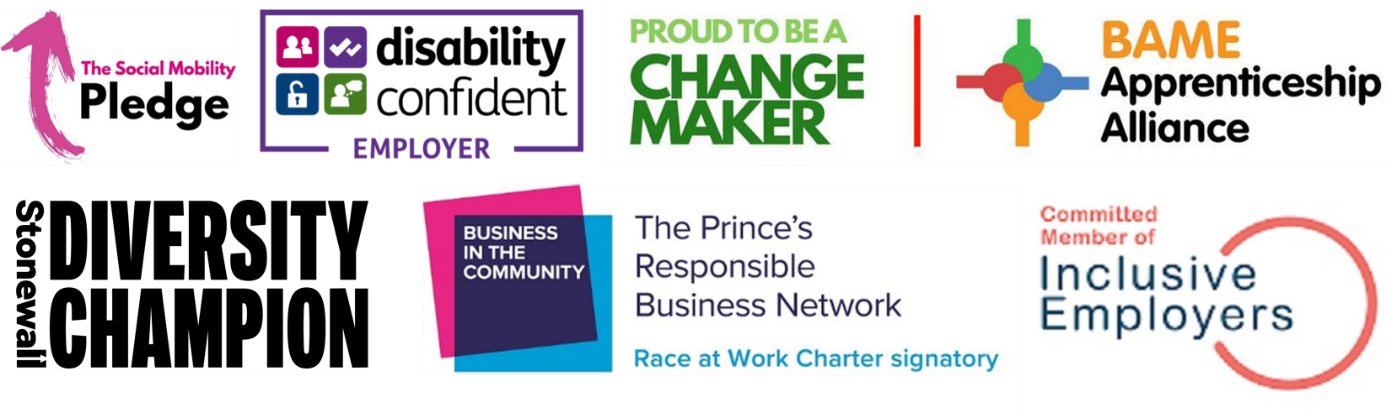 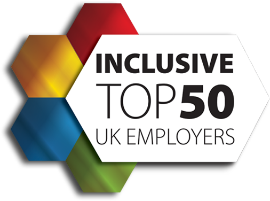 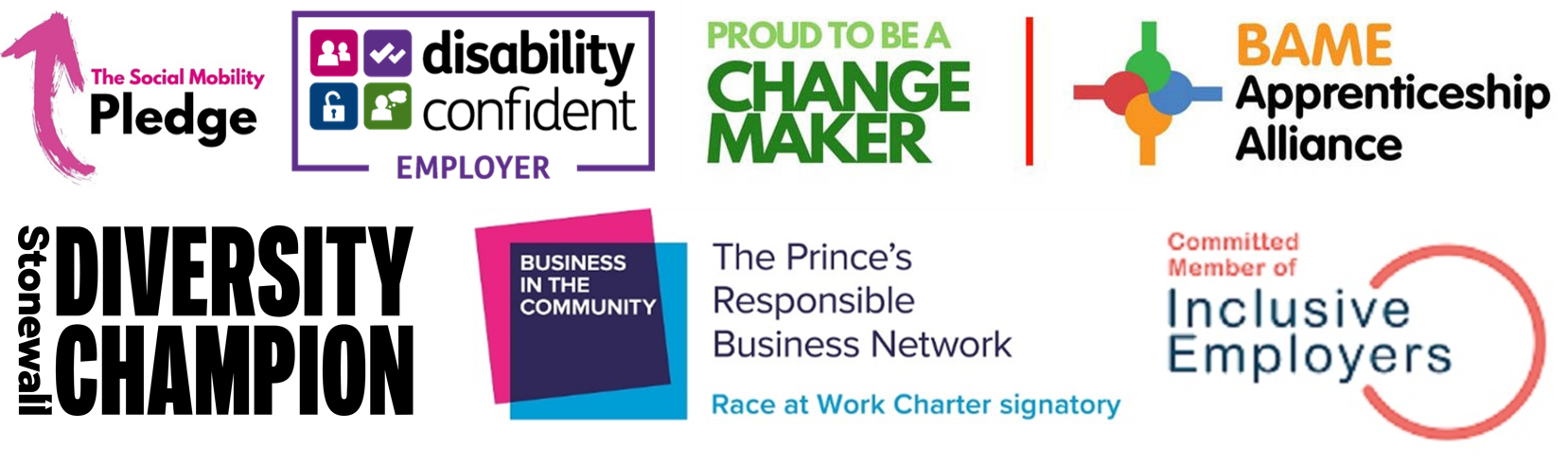 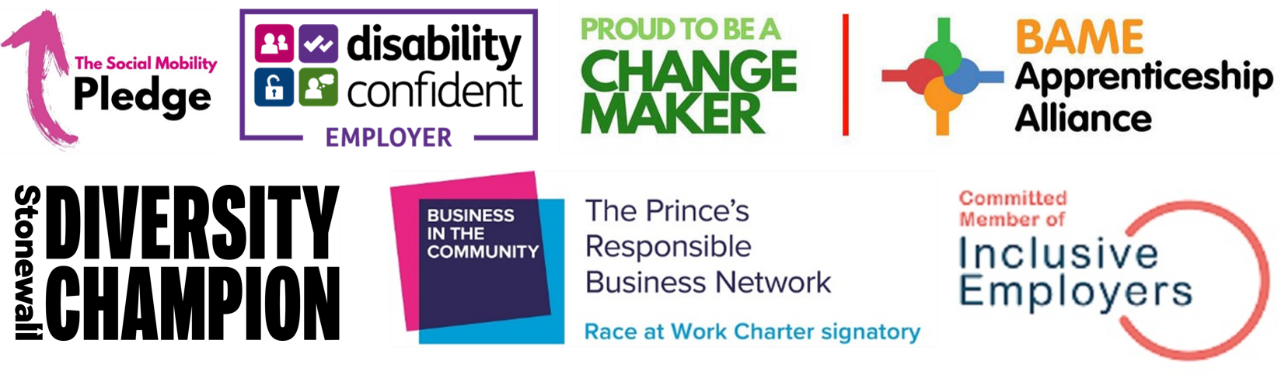 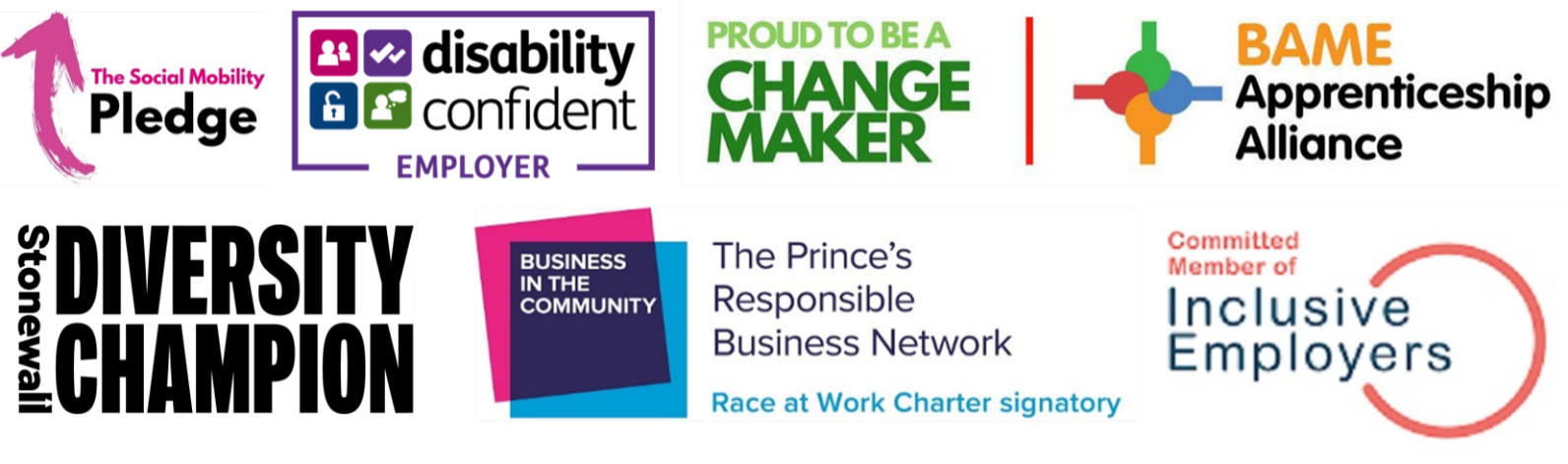 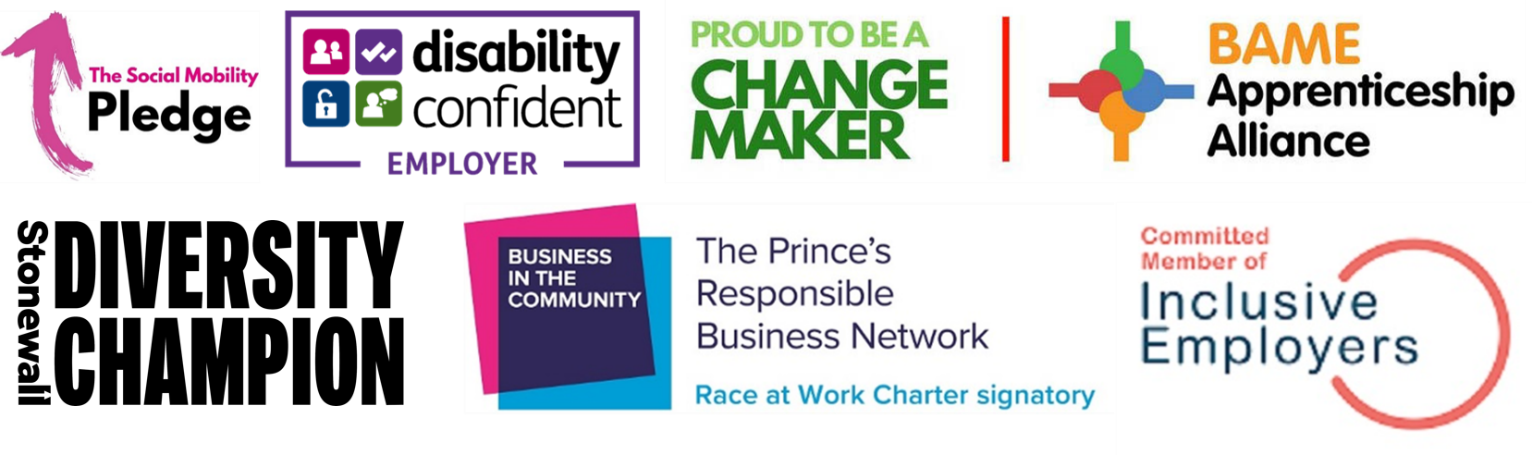 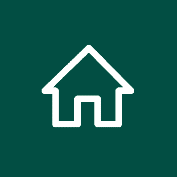 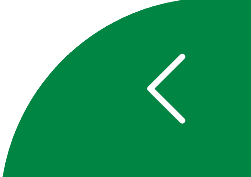 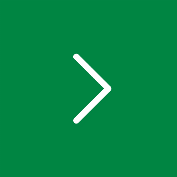 Apprenticeship roles available
Find out more about our September 2022 opportunities
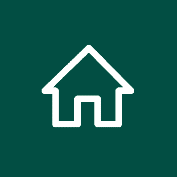 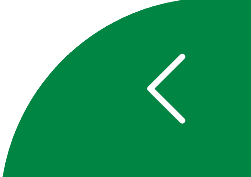 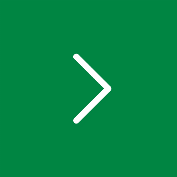 Apprentice Developer Services Assistant Engineer
Identify and highlight potential risk to United Utilities assets, new and existing customers
You’ll learn how to assess new connections from developments to the water and wastewater network and also new assets for adoption
Identify and highlight potential risk to United Utilities assets, new and existing customers
You’ll learn how to assess new connections from developments to the water and wastewater network and also new assets for adoption
Understand key processes, procedures, regulatory and technical requirements and information
Understand key processes, procedures, regulatory and technical requirements and information
Point of contact for key stakeholders and provide relevant and appropriate site based information
Point of contact for key stakeholders and provide relevant and appropriate site based information
Ensure all new adoptable assets are designed correctly and existing assets are protected
Ensure all new adoptable assets are designed correctly and existing assets are protected
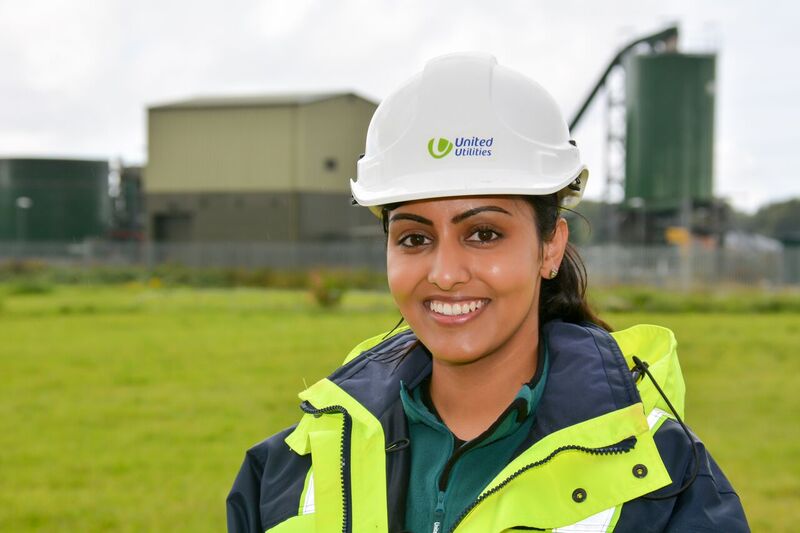 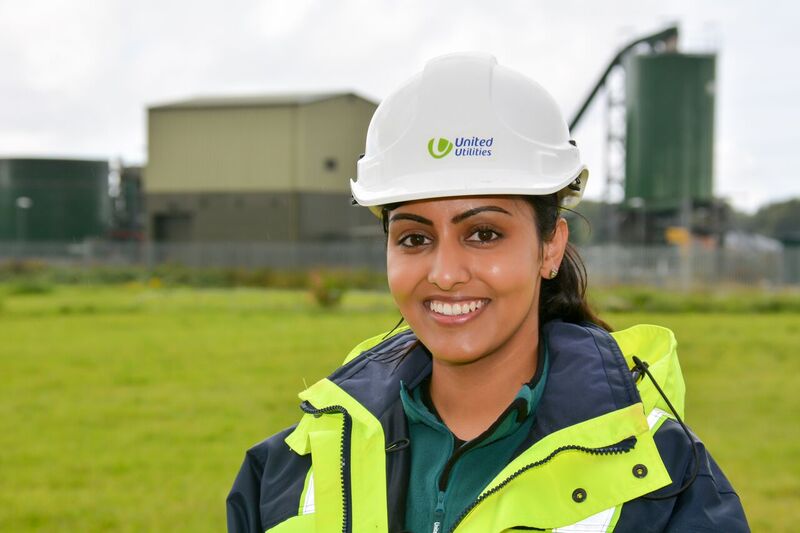 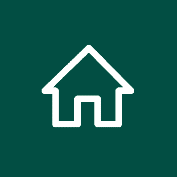 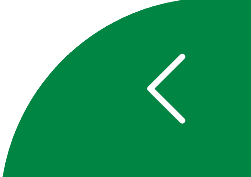 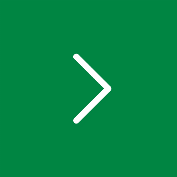 Click here to apply for the role or to find out more information
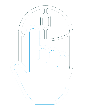 Apprentice Field Service Engineer Mechanical (Water & Wastewater)
Assist with the production of accruals, monthly accounting and other requirements in line with regulatory guidelines
Work as part of the financial analyst team to support the lead management accountant and business areas
What advice would you give to some body applying for the apprenticeship scheme?
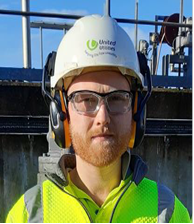 Liaise with HR to ensure alignment to the resource plan and reconciliation of headcount and will need to meet strict month end deadlines
Own and control relevant financial models used to assist business performance
“Do some research on the company and research your chosen discipline. Knowing background information on the job you’re applying for will always impress the interviewer.”
- George, Apprentice FSE (Mechanical)
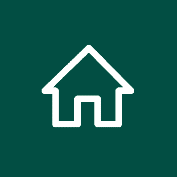 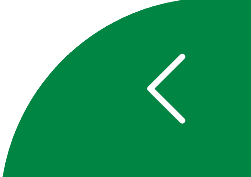 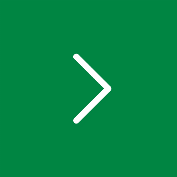 Click here to apply for the role or to find out more information
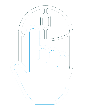 Apprentice Network Asset Engineer (Mechanical)
Ensure that our assets are available and are working correctly, helping to keep services running smoothly for our customers
Work as part of a dedicated team focussed on ensuring our plants continue to operate at maximum efficiency
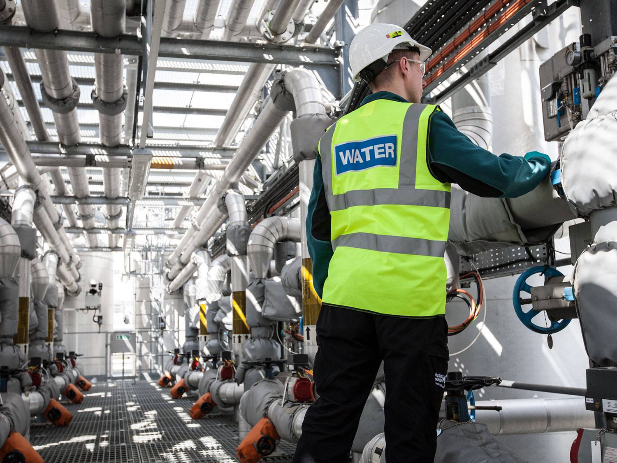 Work with a wide range of equipment, identify any faults and carry out maintenance and repairs, following the company’s health and safety standards
Schedule maintenance activity and organise your workload effectively
Learn how to spot mechanical faults on our wastewater assets
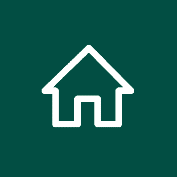 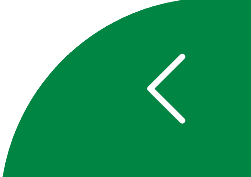 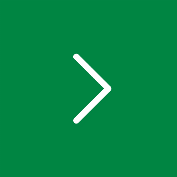 Click here to apply for the role or to find out more information
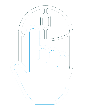 Apprentice Production Engineer
Learn how to make our Bioresource treatment processes run smoothly
Be involved across the full asset life cycle from commissioning new innovative technologies to decommissioning existing assets
Learn how to operate our systems and equipment to maximise the energy potential from the Bio solids
Play a key role in designing, planning and implementing new processes and procedures
Be proactive in identifying and supporting engineering solutions to challenging problems, be able to identify areas for business improvement and propose innovative ideas
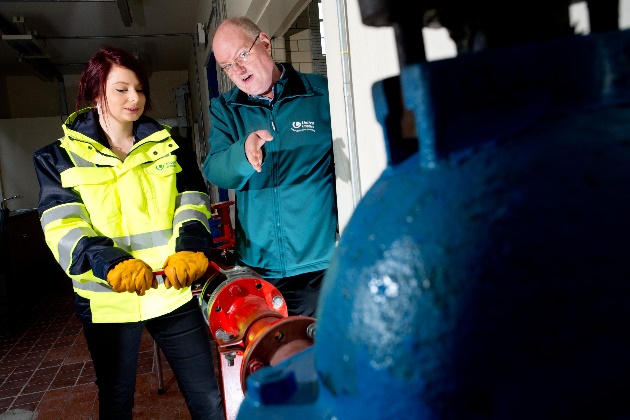 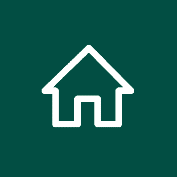 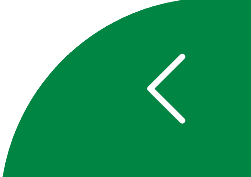 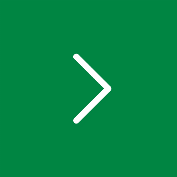 Click here to apply for the role or to find out more information
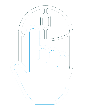 The Application Process
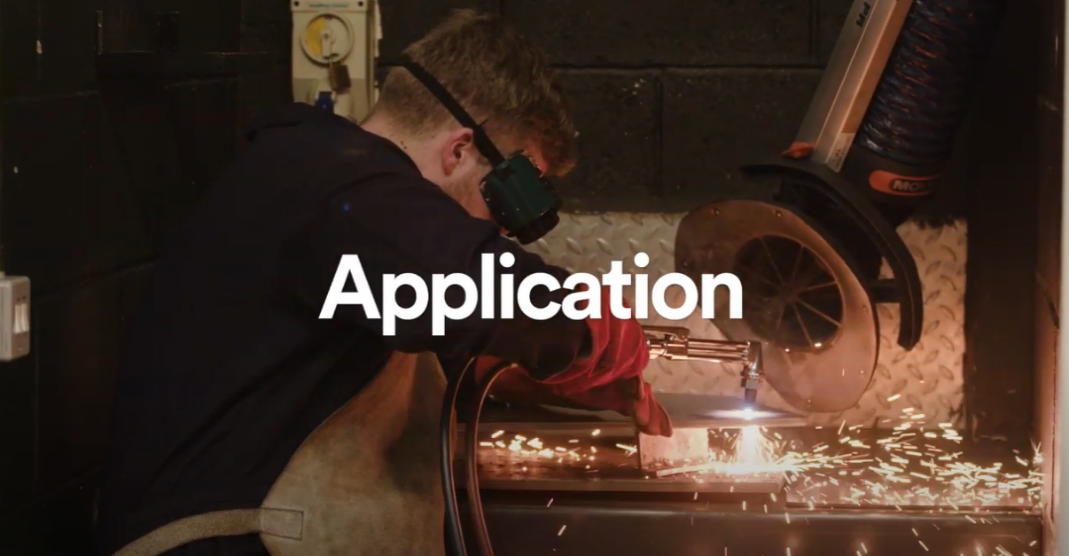 1. Application Submission and Review
2. Online Situational Judgement Test
3. Video Interview
4. Online Aptitude Test
Want to know how our current apprentices’ found their application process? Check out the above video to learn more!
5. Virtual Assessment Centre
To see our application process in more detail, head to our website
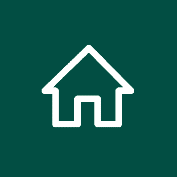 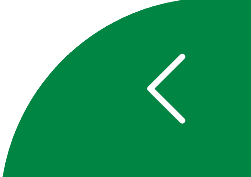 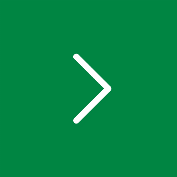